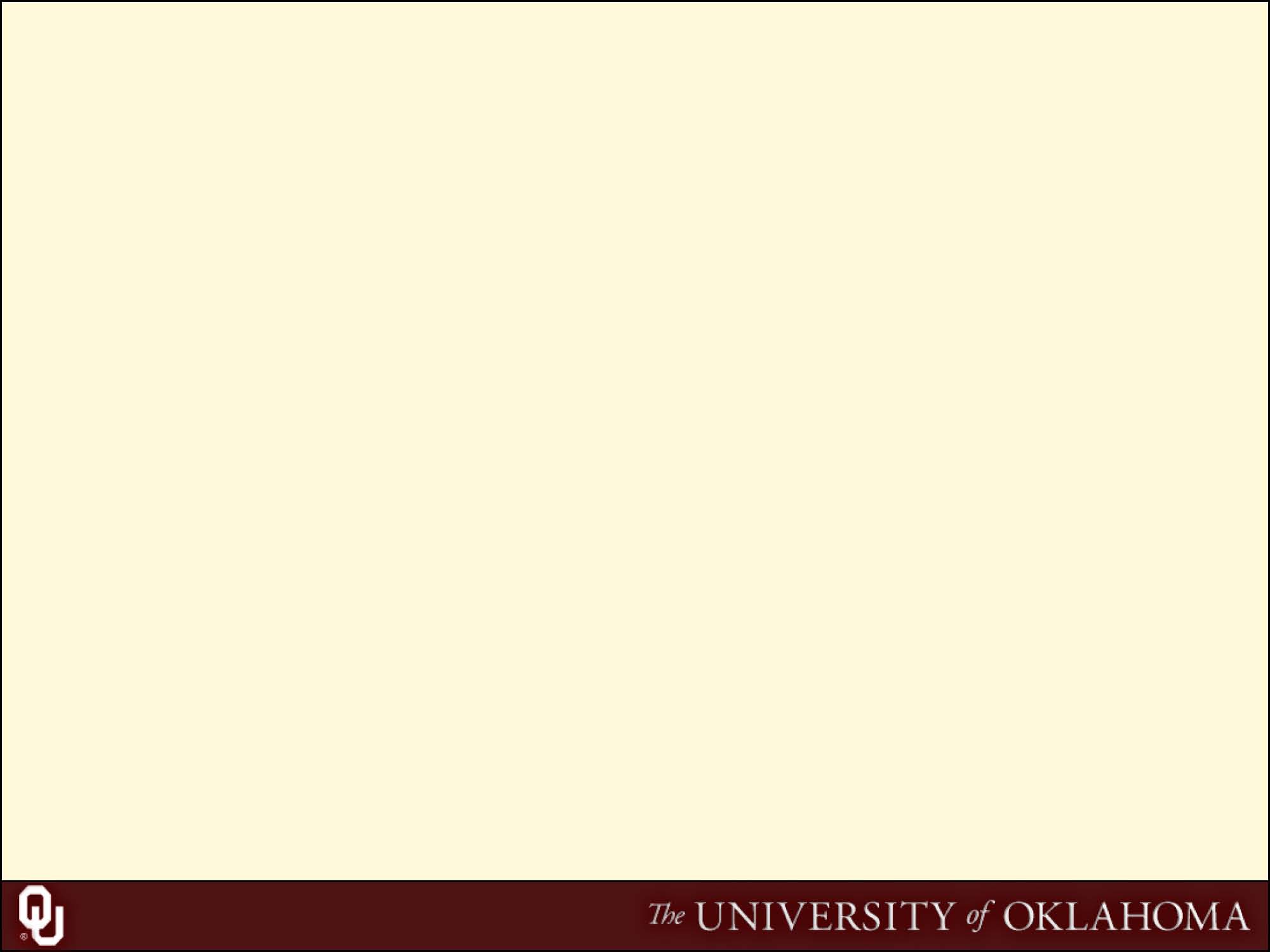 Re-examining Instruction Reusein Pre-execution Approaches
By
Sonya R. Wolff
Prof. Ronald D. Barnes
June 5, 2011
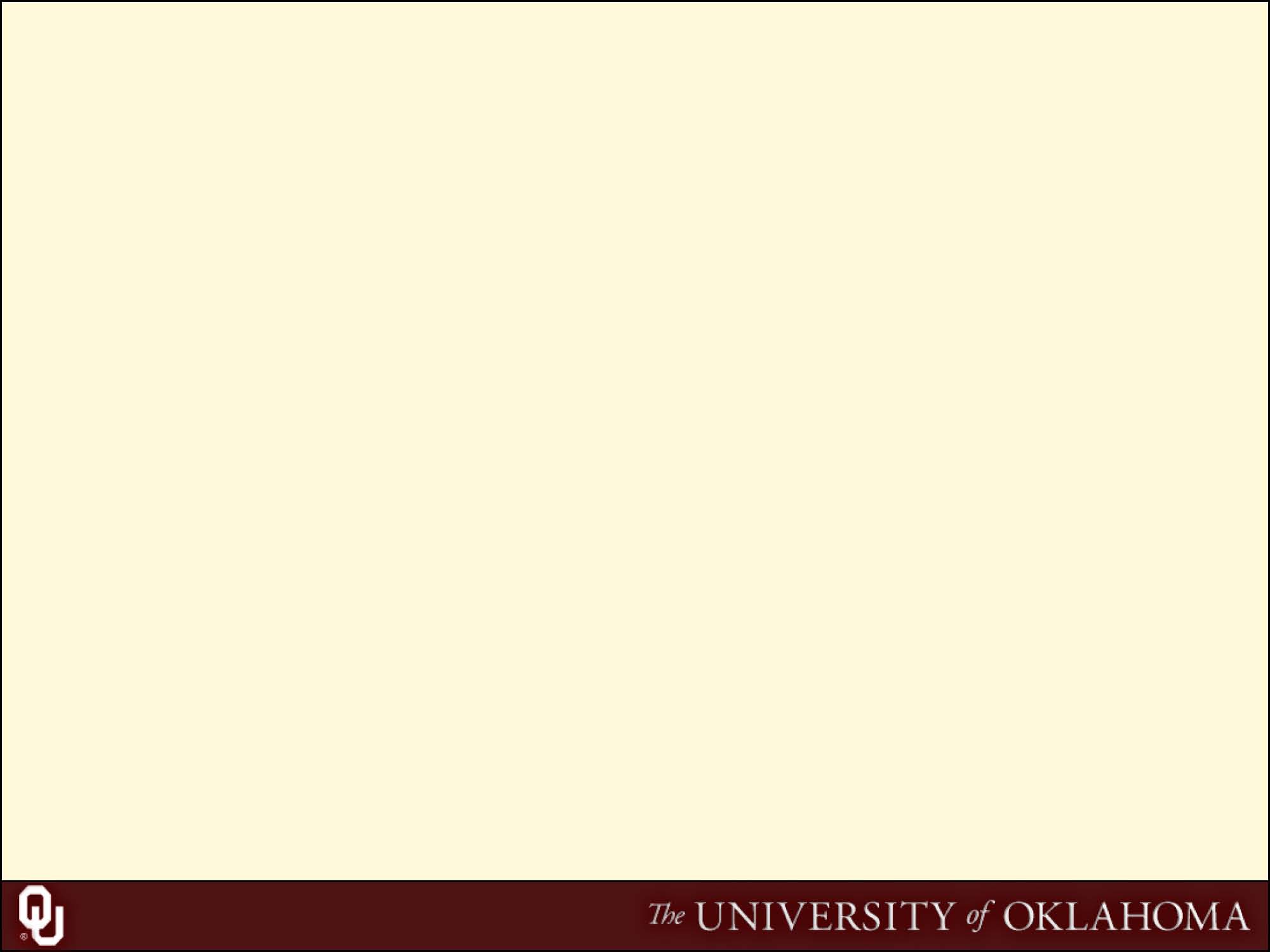 2
Processor Stalls
Instruction Dependences
Compiler Optimization
Dynamic Scheduling
Branch Instructions
Branch Predictors
Memory Accesses
Caches
Non-Blocking Caches
Cache Prefetchers
Pre-Execution
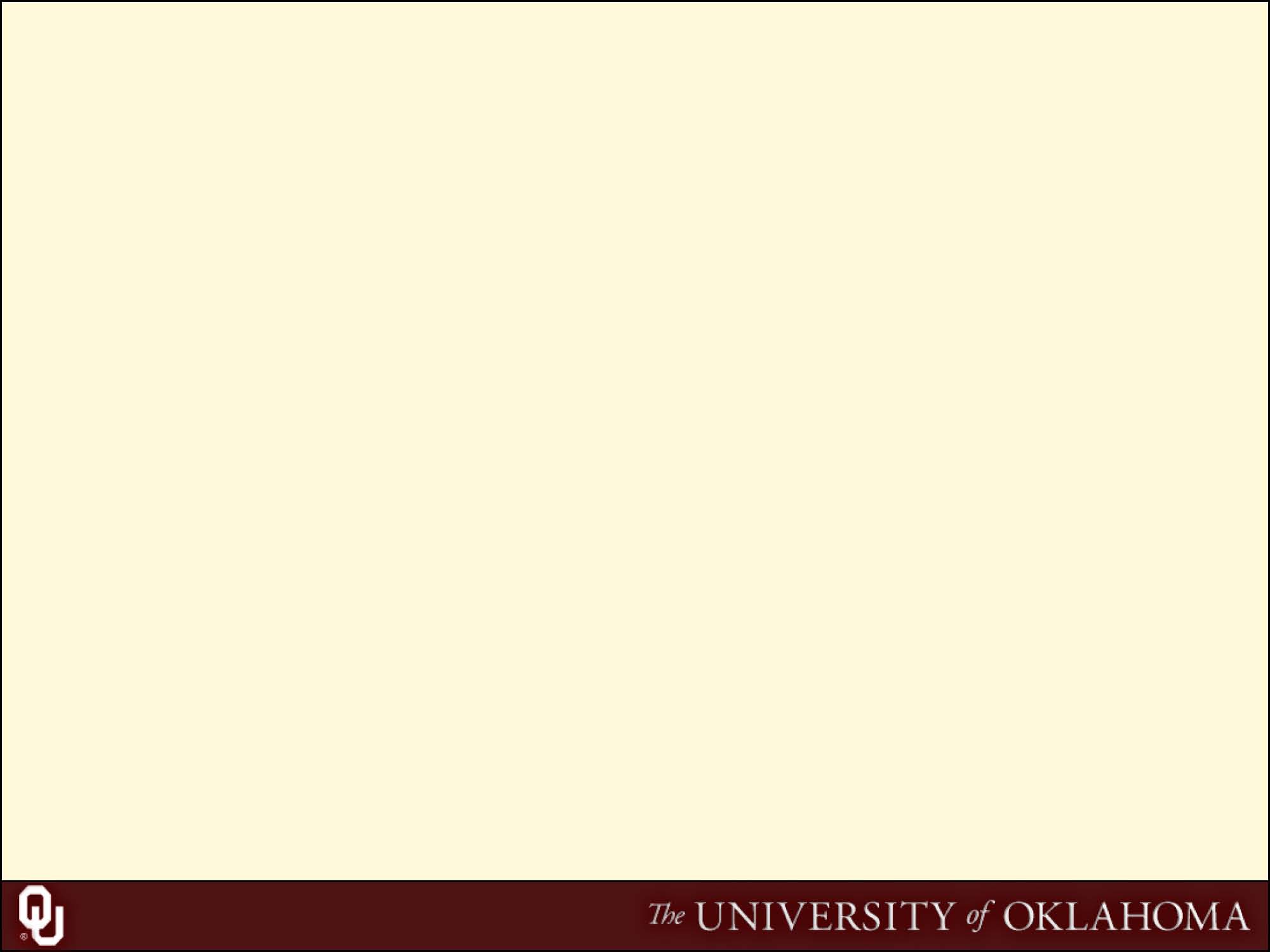 3
Code Example
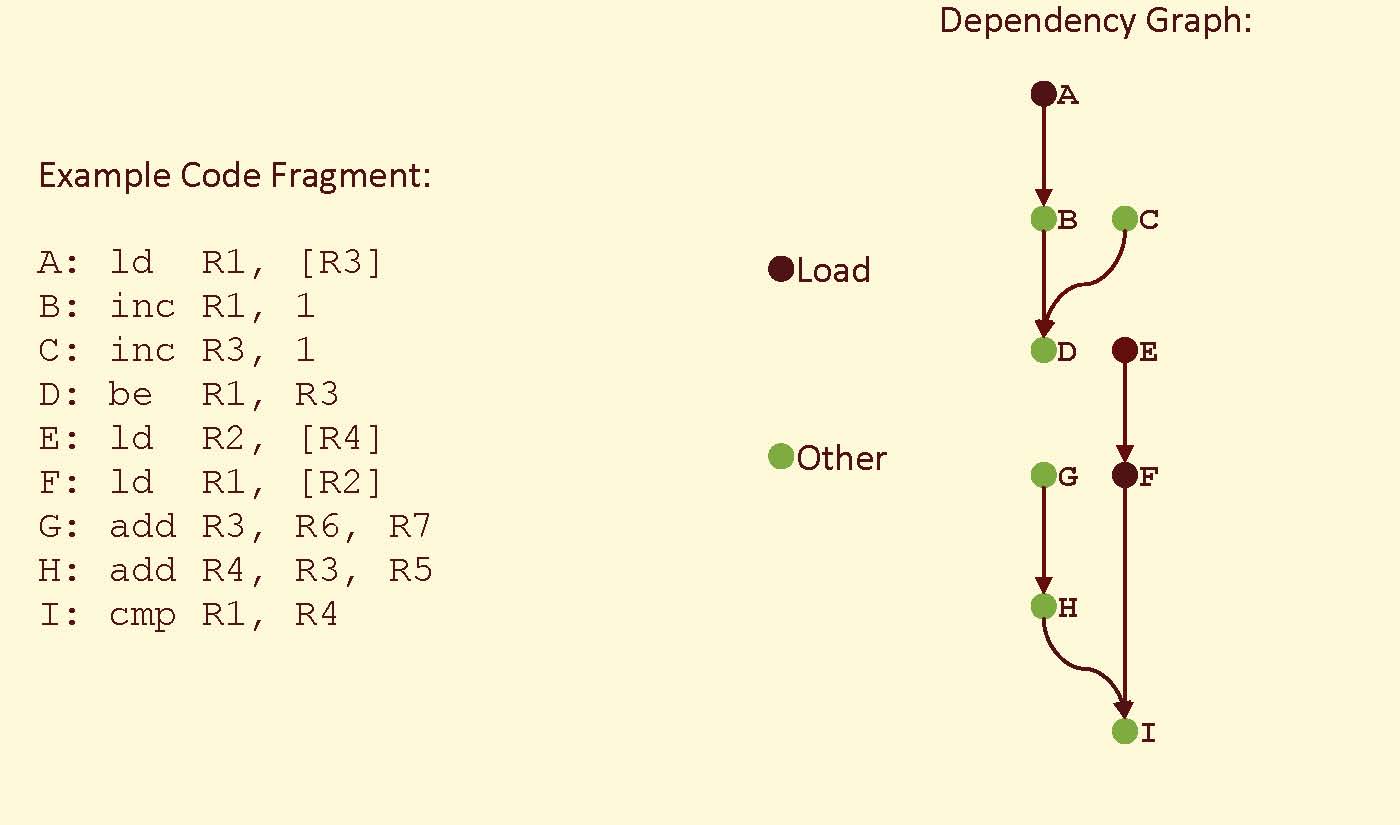 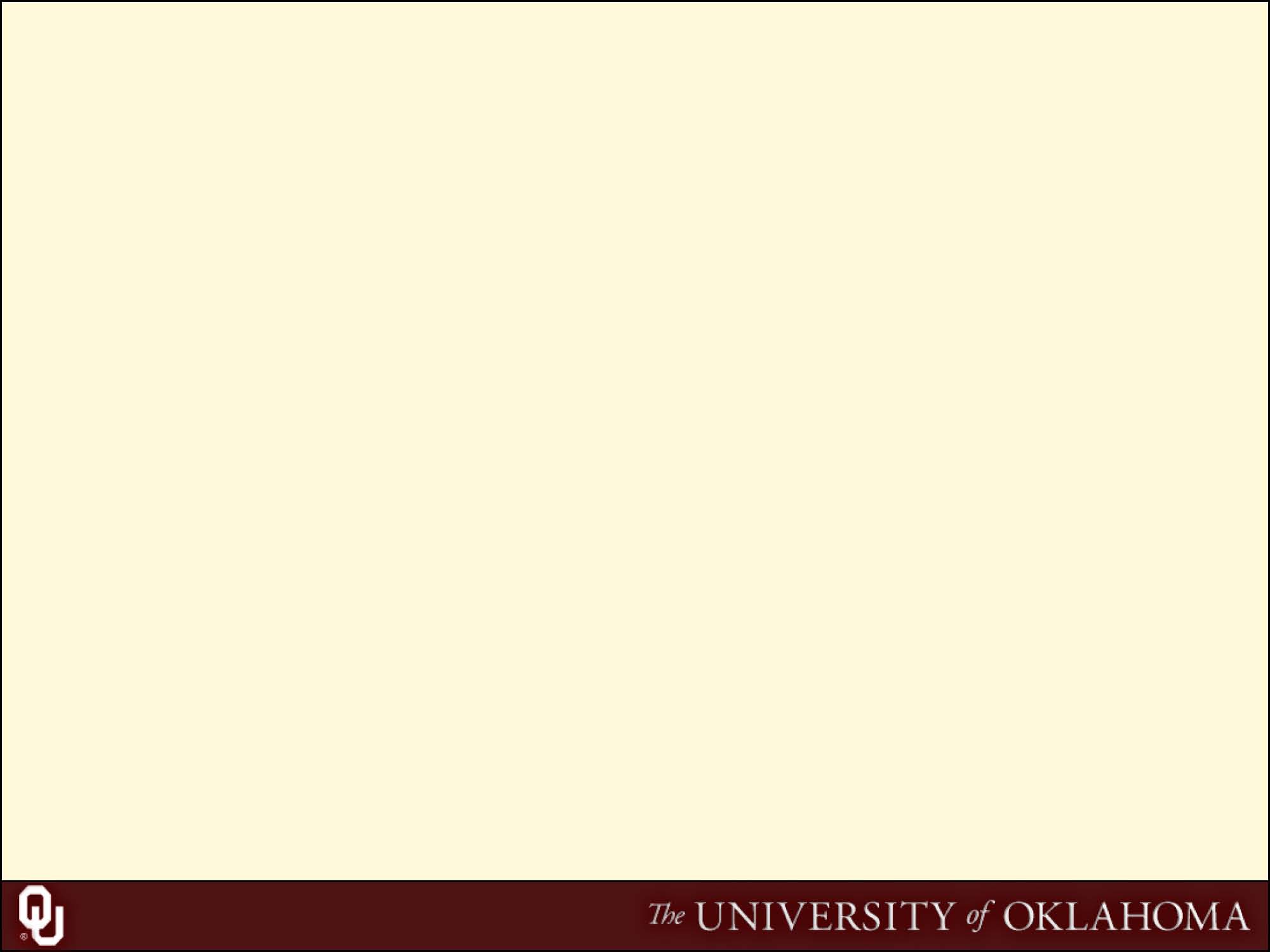 4
What is Pre-Execution?
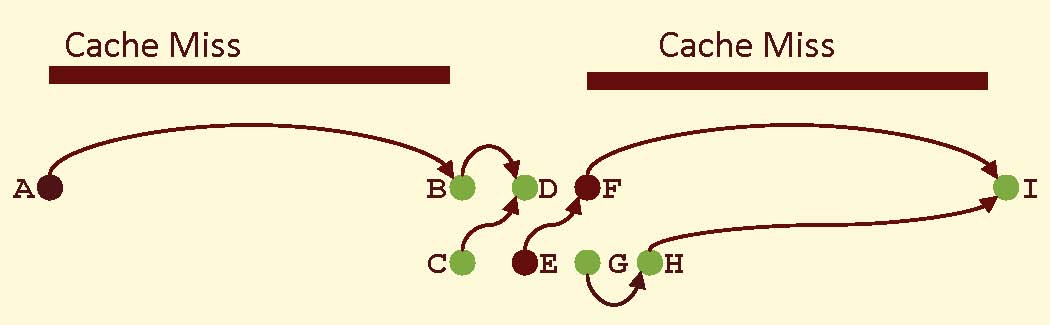 In-Order
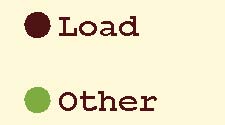 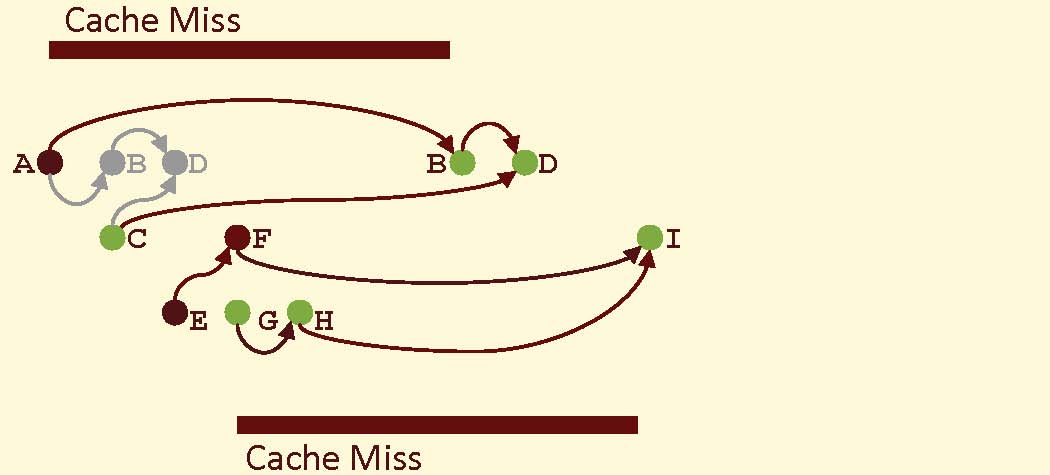 Pre-Execution
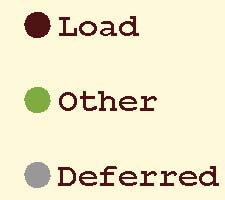 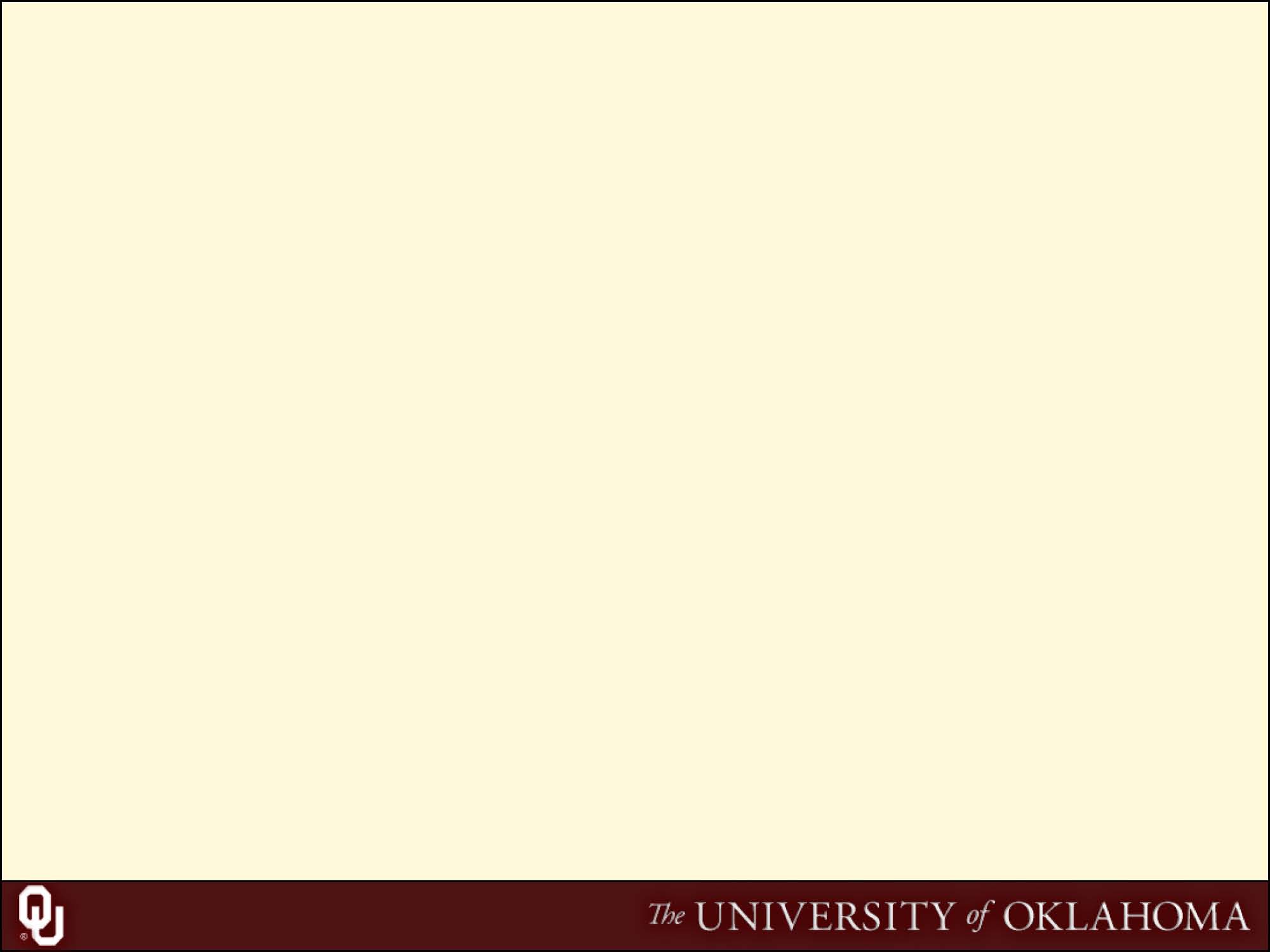 5
Pre-Execution Techniques
Out-of-Order Execution
Run Ahead Execution
Run Ahead [Dundas1997], [Multu2003]
Continuous Flow Pipelines [Srinivasan2004, Hilton2009]
Two-Pass Pipelining [Barnes2006]
Dual-Core Execution [Zhou2005]
Multi-Pass Pipelining [Barnes2006]
Rock’s Execute Ahead [Chaudhry2002]
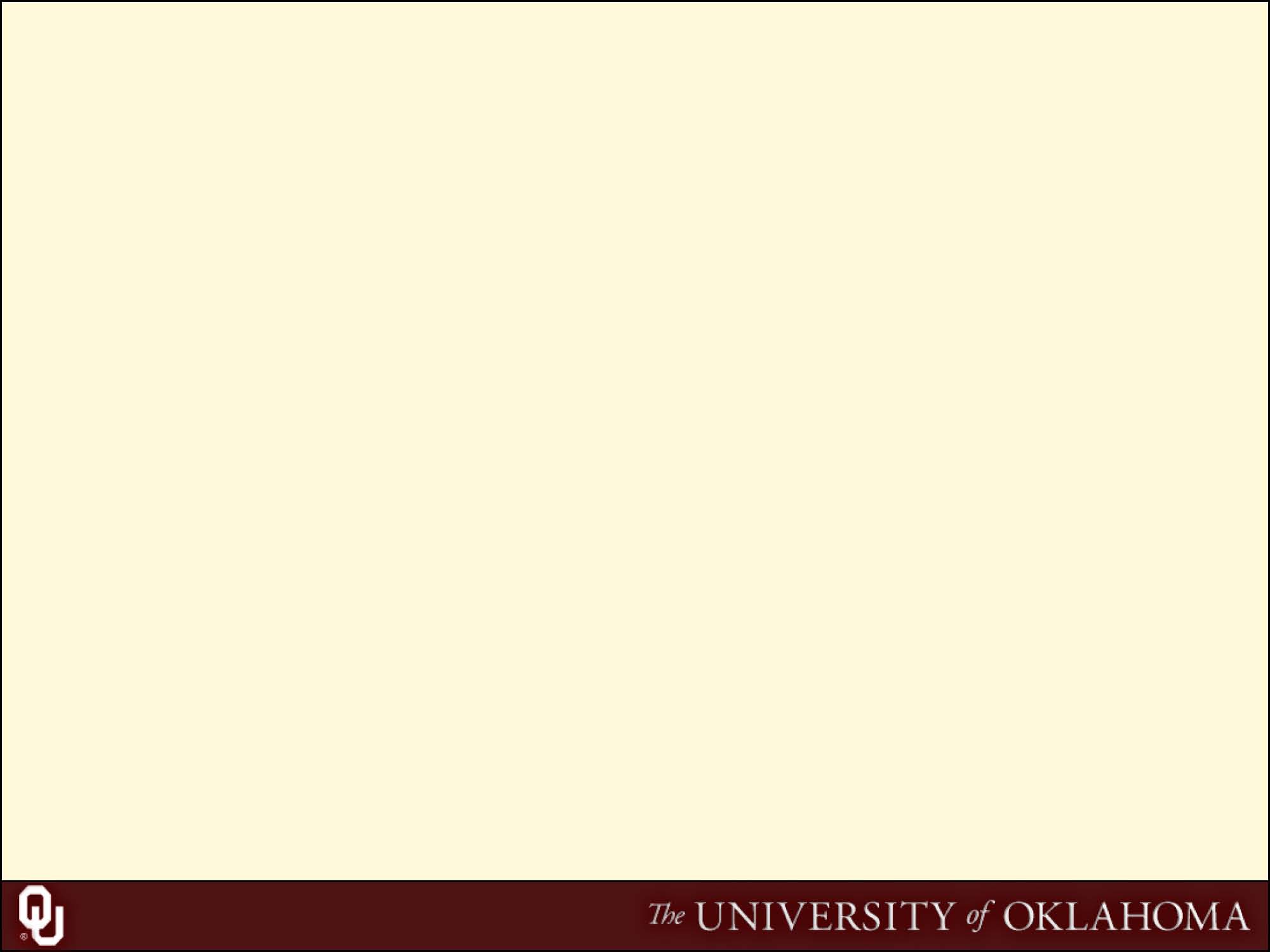 6
Run Ahead Execution
In-Order and Out-of-Order Pipeline Designs
Two Modes of Operation
Normal Mode: Pipeline functions in traditional manner
Run-Ahead Mode: Instructions are retired without altering the machine state. 
Run-Ahead Entry on Very Long Latency Memory Operations
Upon Run-Ahead Exit, Program Counter  Set to Instruction After the Run-Ahead Entry Point.
Instruction Results from Run-Ahead Mode Not Reused During Normal Mode Operation
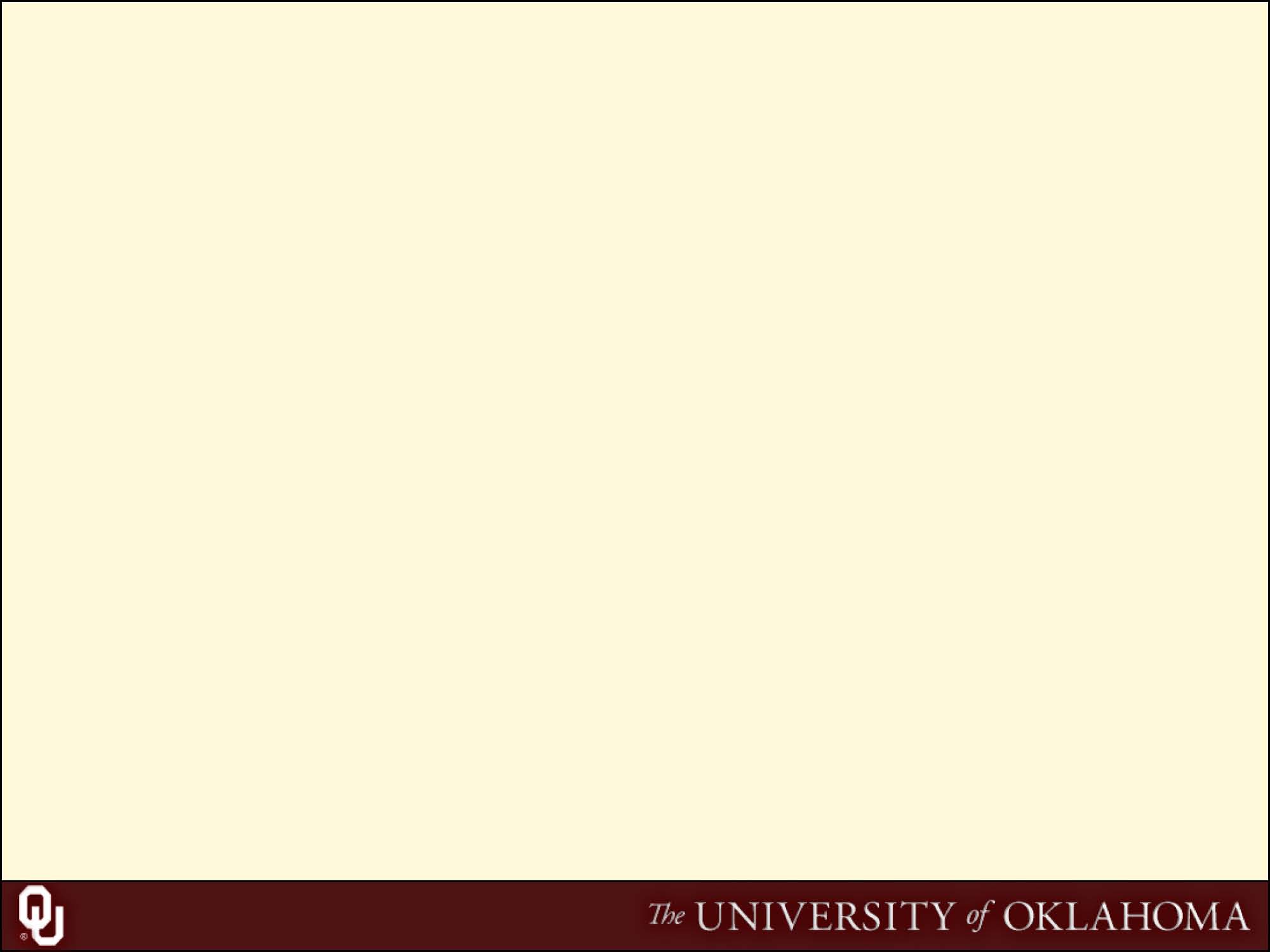 7
What is Reuse?
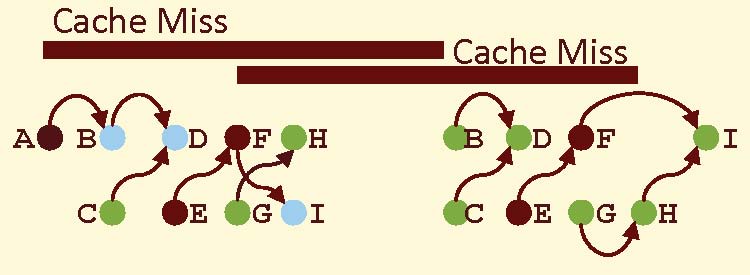 Run Ahead
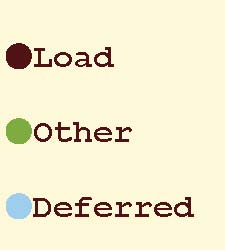 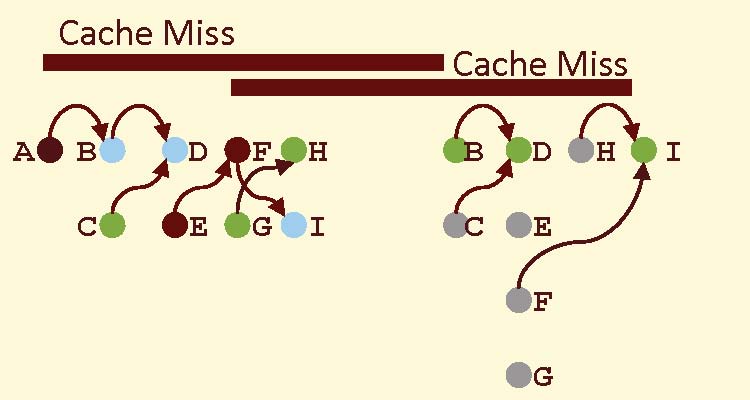 Run Ahead with Reuse
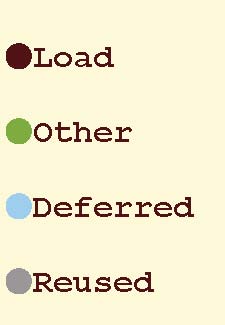 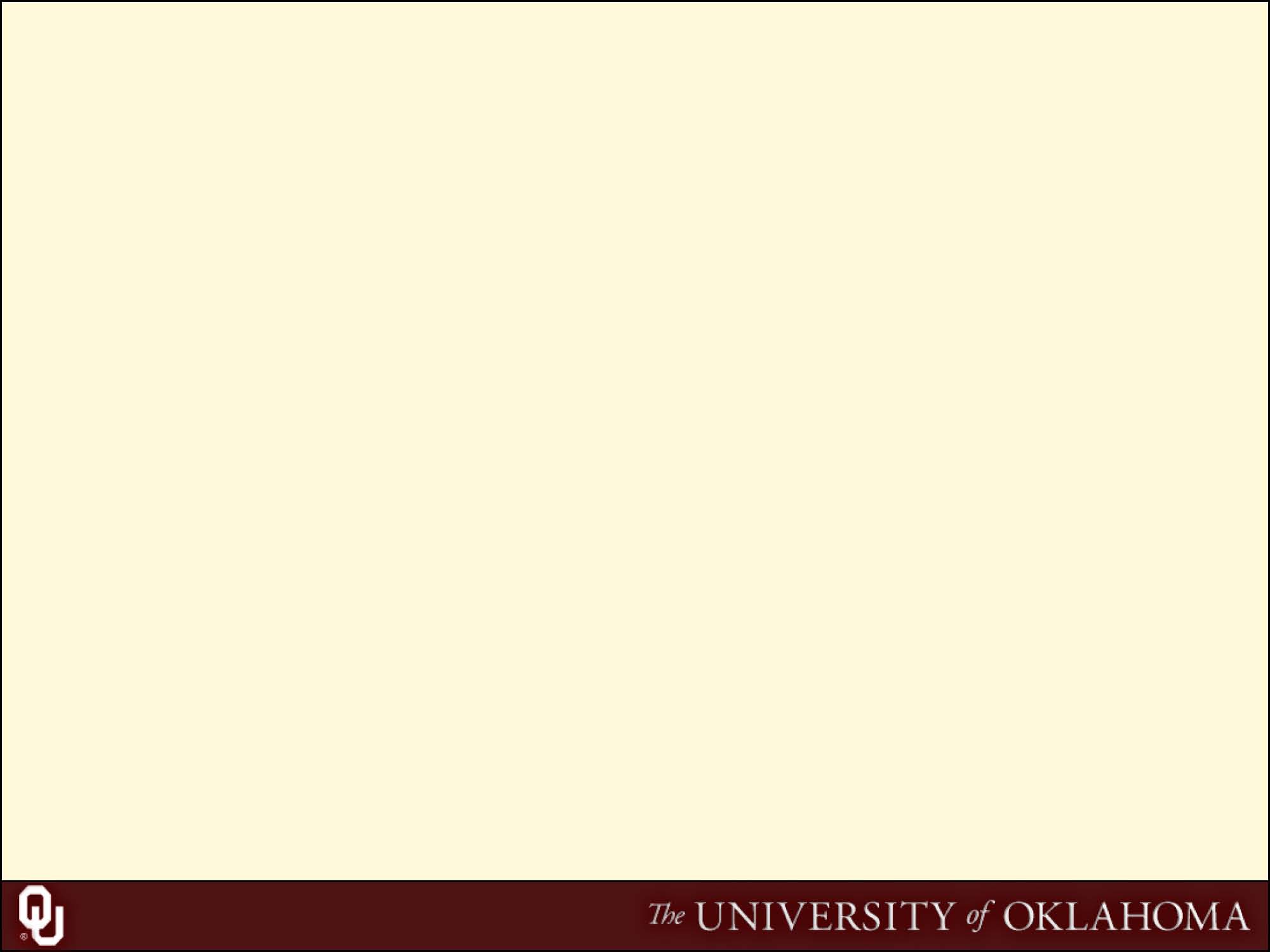 8
Instruction Reuse Questions
Previously Shown to be Ineffective for Out-of-Order Processors [Multu2005]
Why is reuse ineffective for out-of-order?
Is reuse ineffective for in-order operations?
If effective for in-order operations, what cause the behavioral differences?
How does pipeline variations affect reuse in run-ahead pipelines?
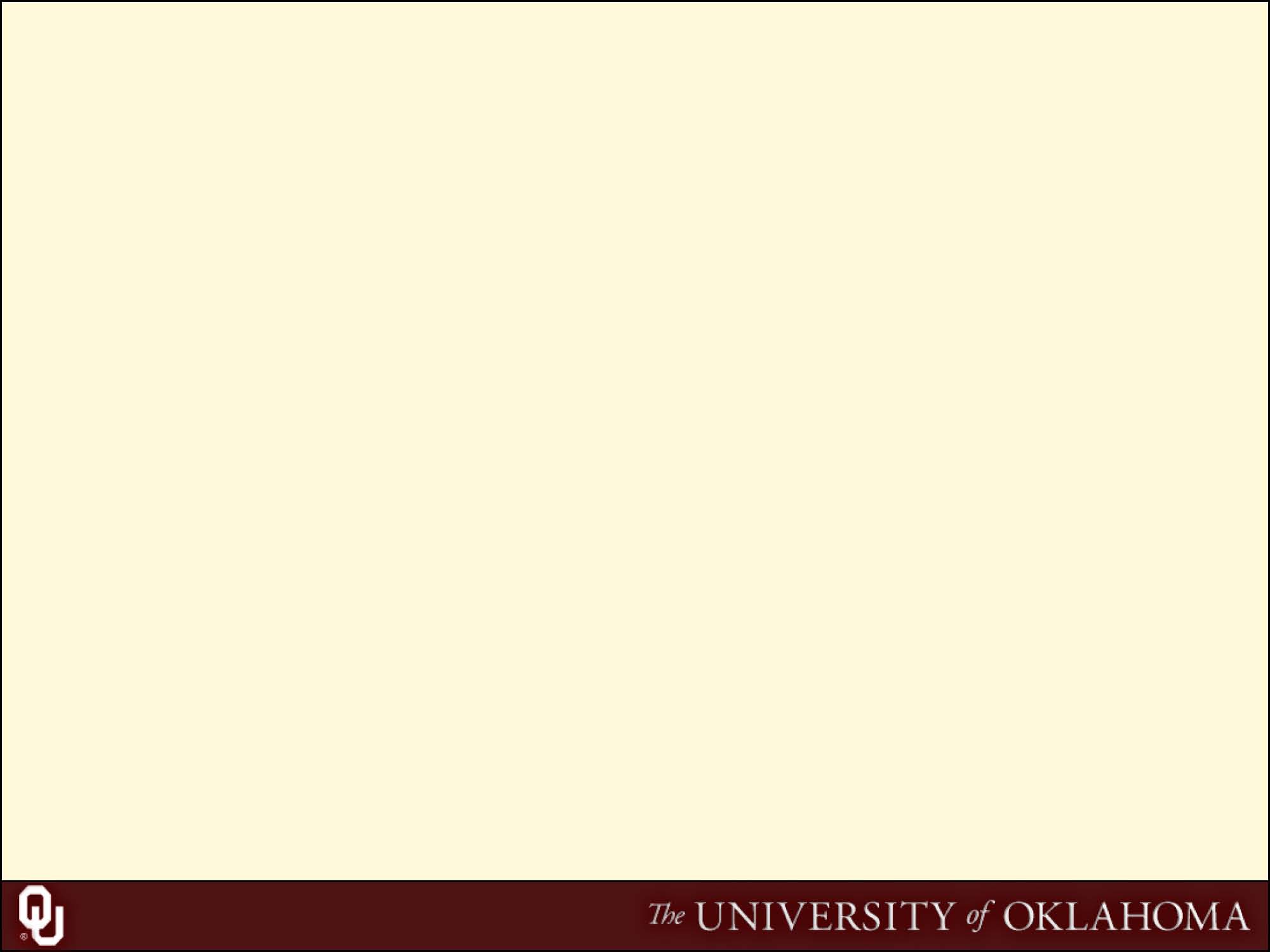 9
Simulation Setup
Two Processor Models: In-Order and Out-of-Order
8-wide Instruction Fetch and Issue
L1 Cache: 64KB, 2 cycle, 4 loads per cycle
L2 Cache: 1 MB, 10 cycle, 1 load per cycle
Memory: 500 latency, 4:1 bus freq. ratio
Simulations
SPEC CPU2006 benchmarks (reference inputs)
Compiled for x86, 64-bit
250 million instructions simulations
25 million warm-up period
Region chosen for statistical relevance [Sherwood2002]
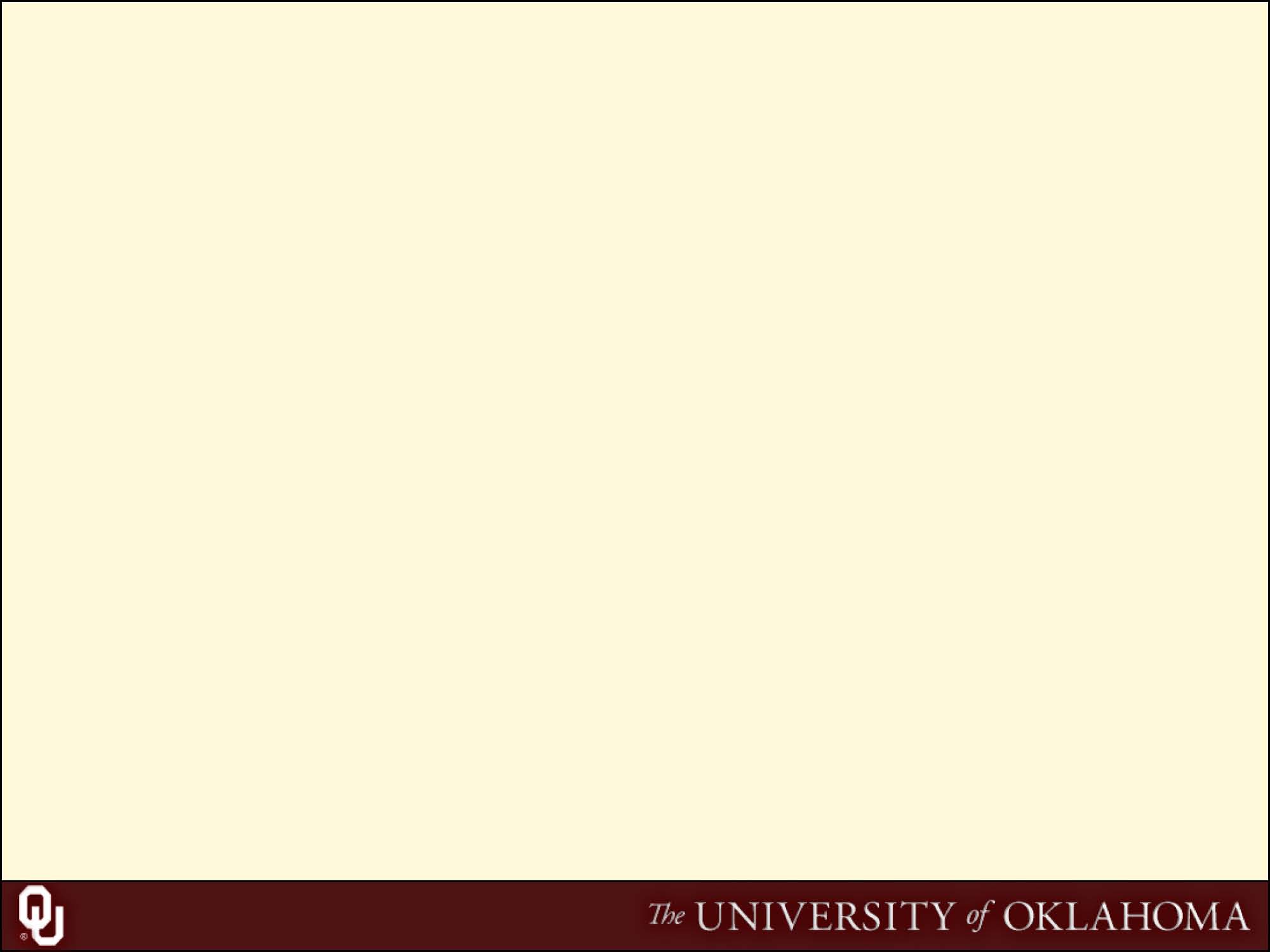 10
Normalized Cycles(Normalized to In-Order)
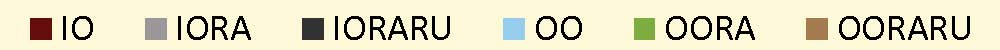 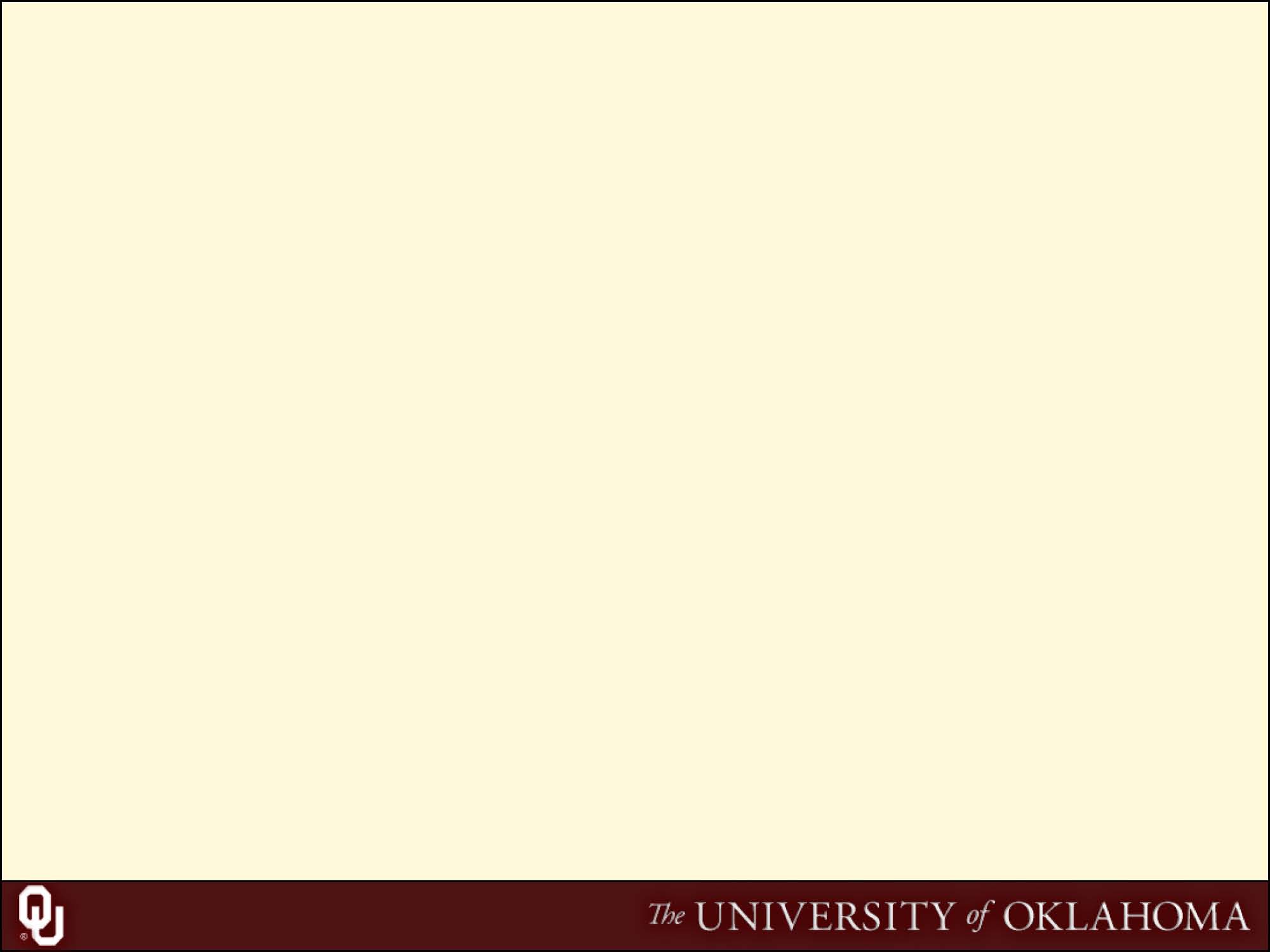 11
Run Ahead Entries (Values in 1000)
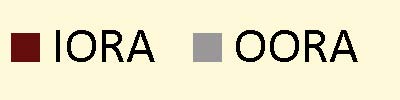 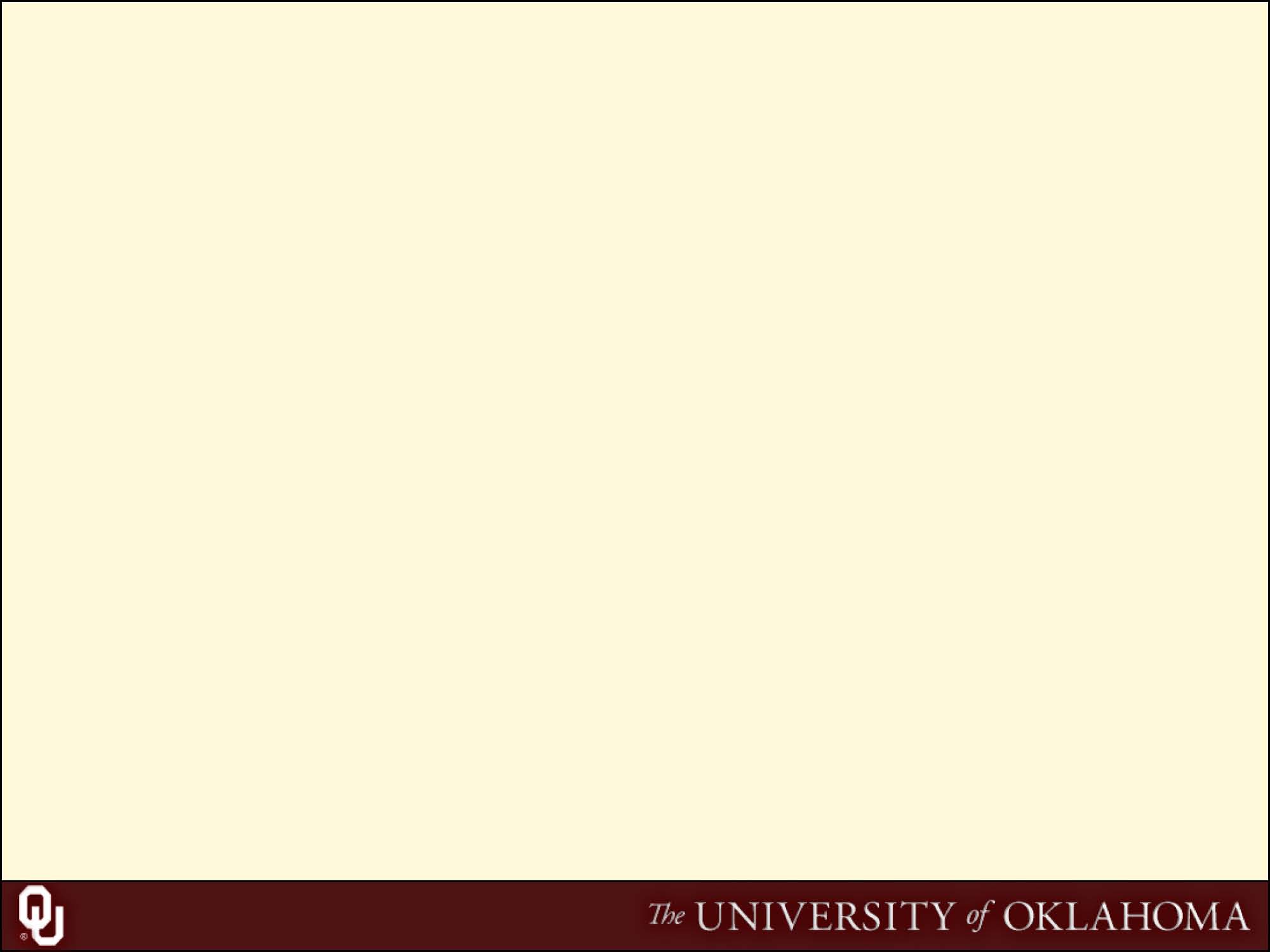 12
In-Order L2 Cache Misses (Values in 1000)
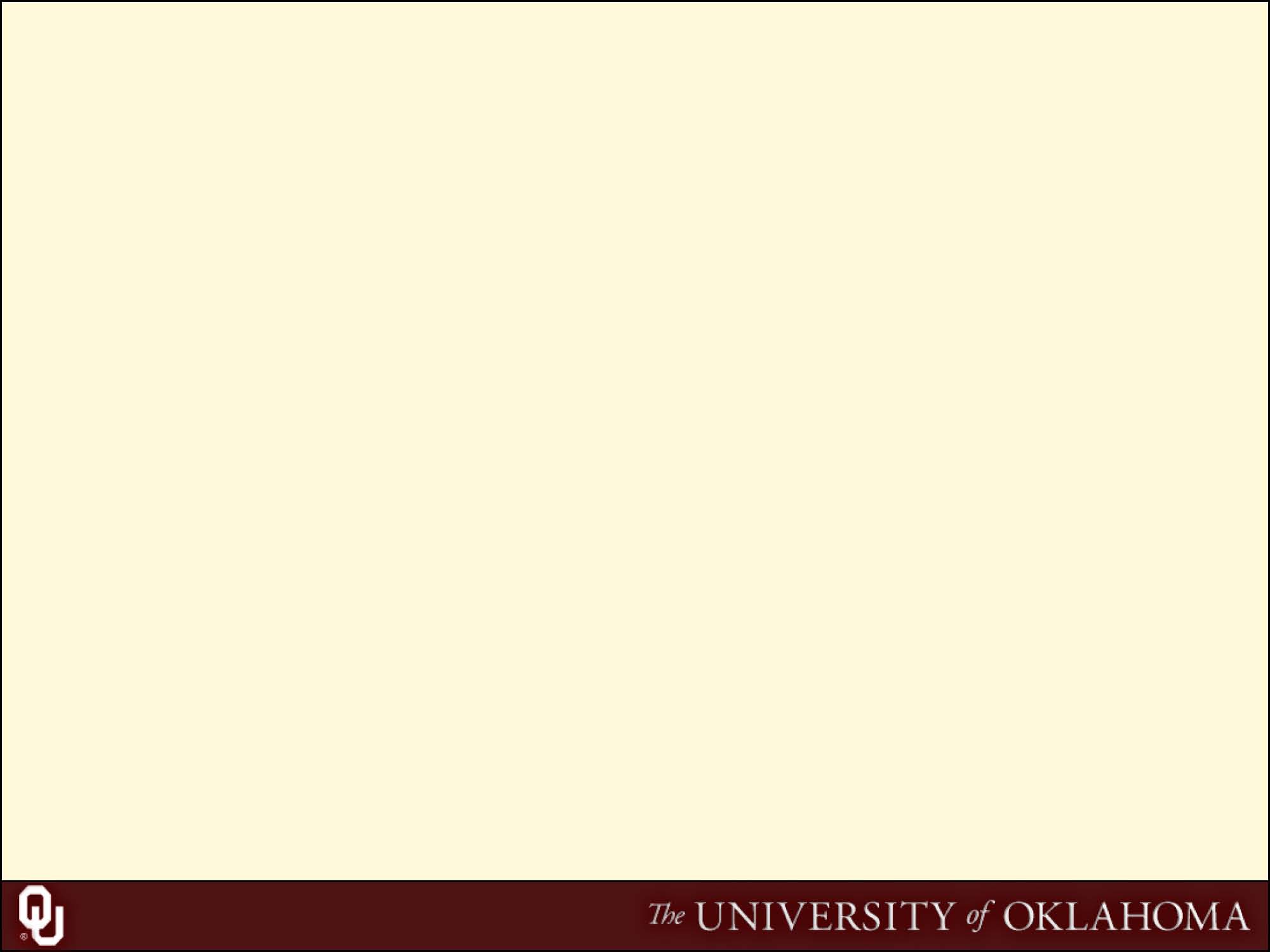 13
Normalized Cycles (Normalized to In-Order)
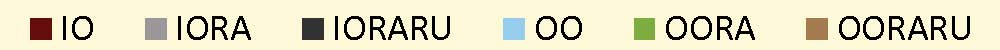 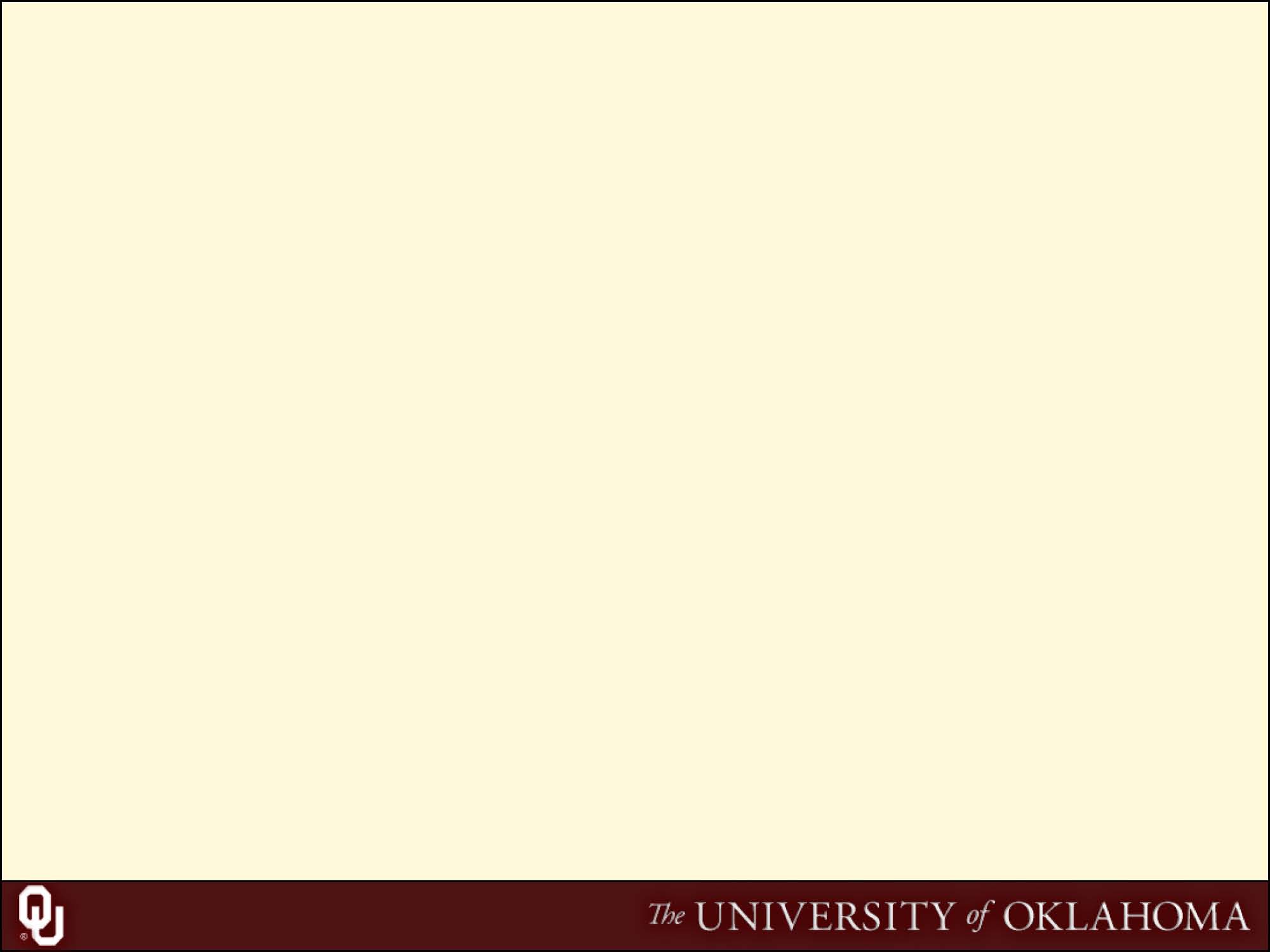 14
Percentage Clean Memory Accesses
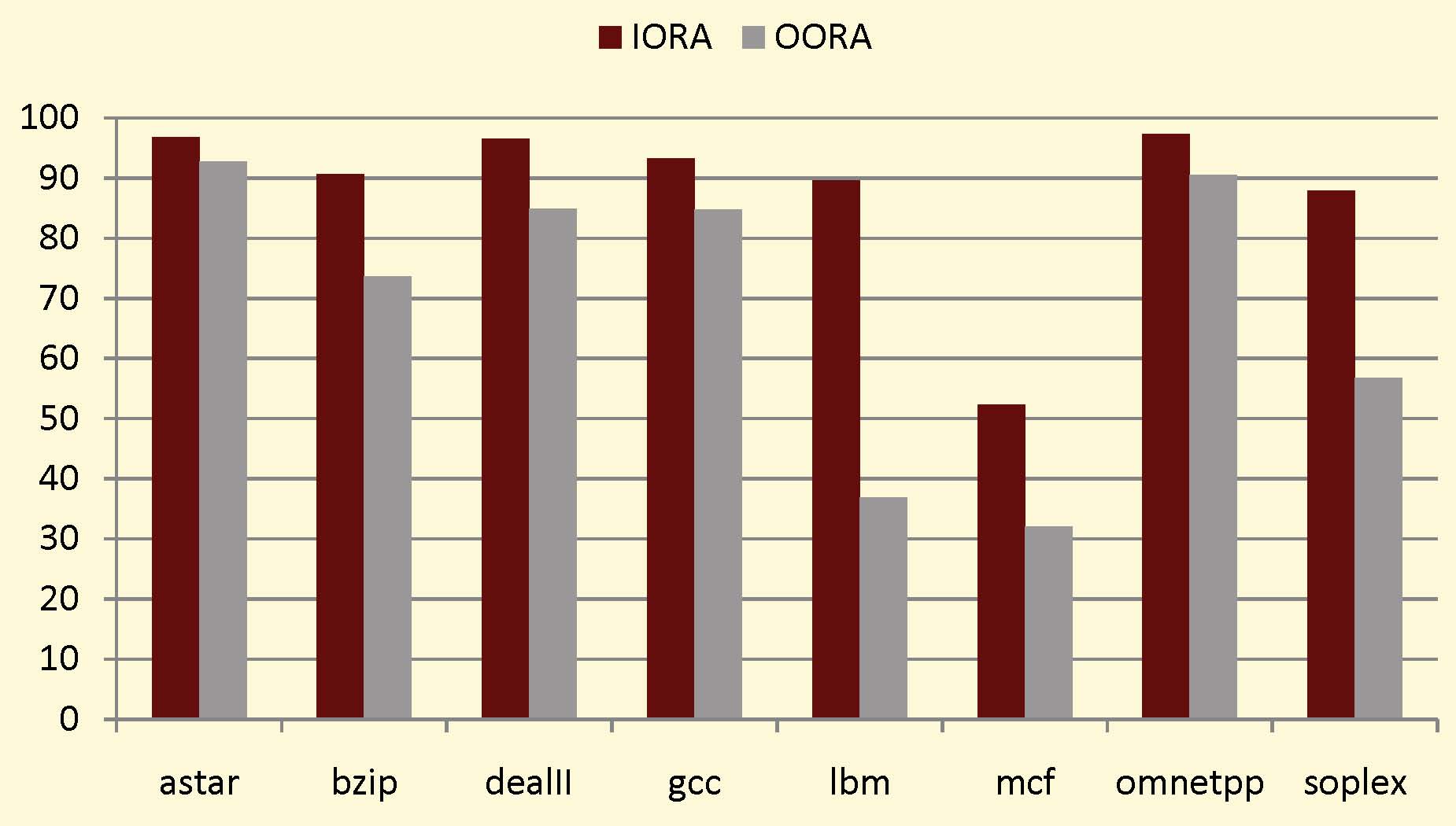 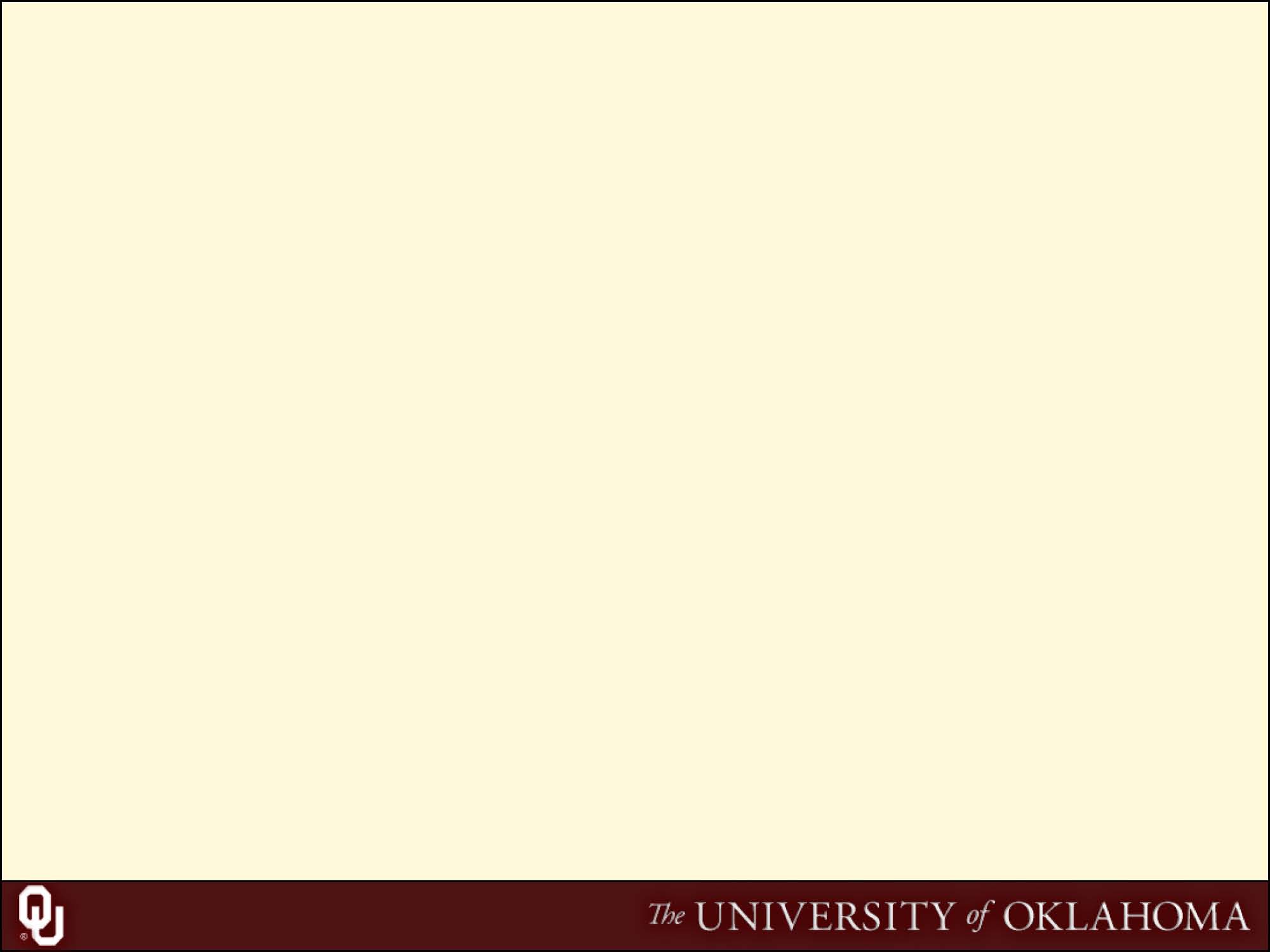 15
Summary of Reuse Results
Out-of-Order Reuse vs. Run Ahead Only
Average: 1.03 X
Maximum (mcf): 1.12 X
Reduced Set: 1.05 X
In-Order Reuse vs. Run Ahead Only
Average: 1.09 X
Maximum (lbm): 1.47 X
Reduced Set: 1.14 X
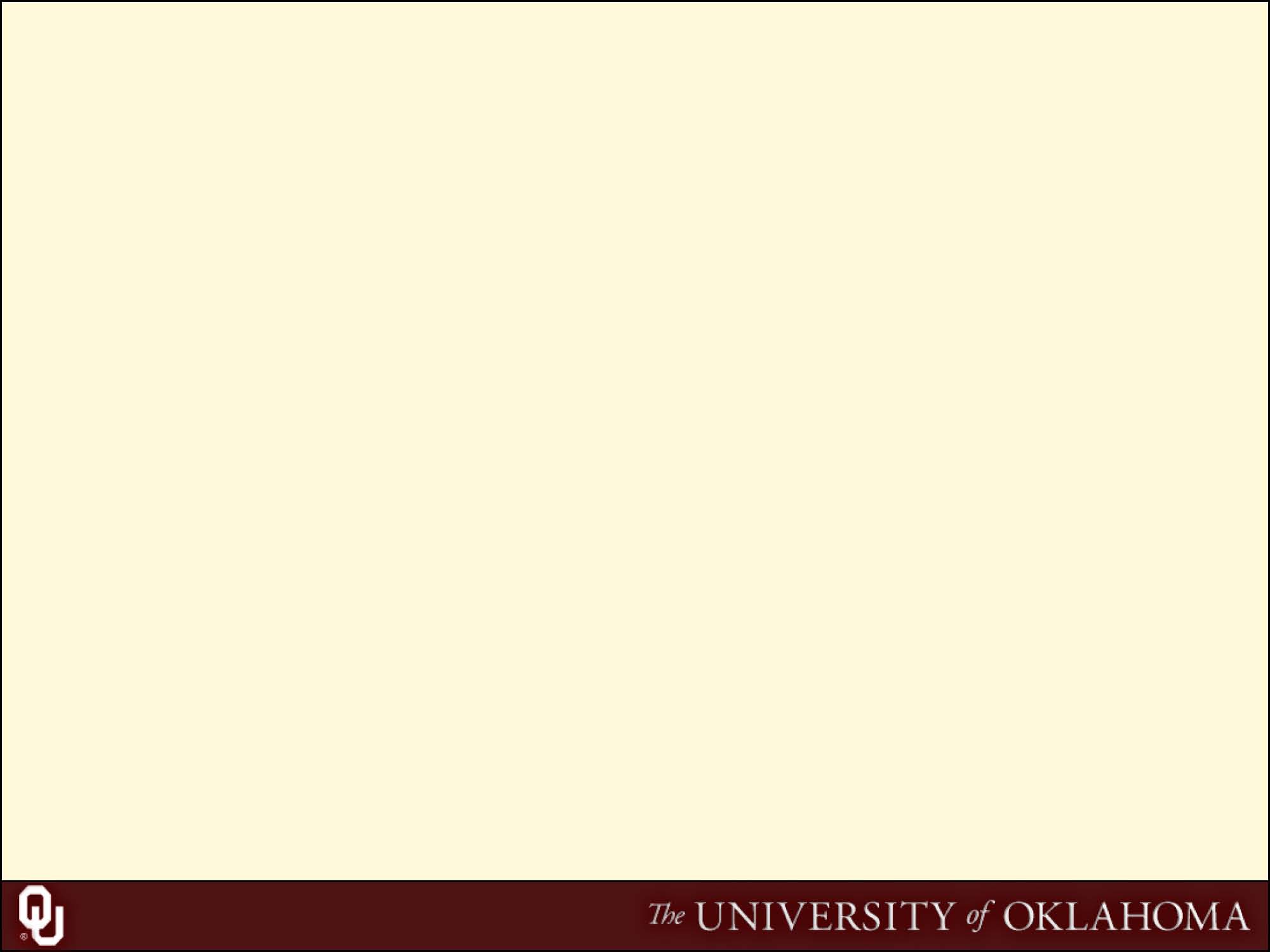 16
In-Order
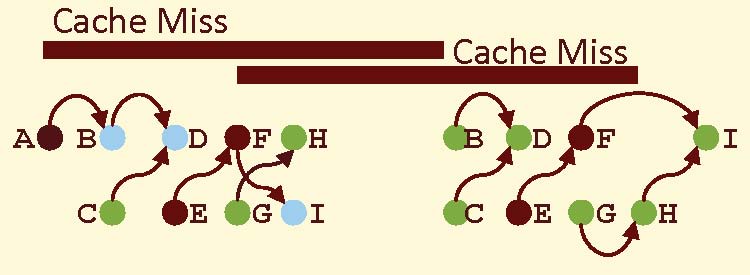 Run Ahead
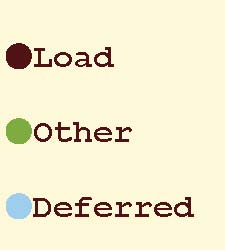 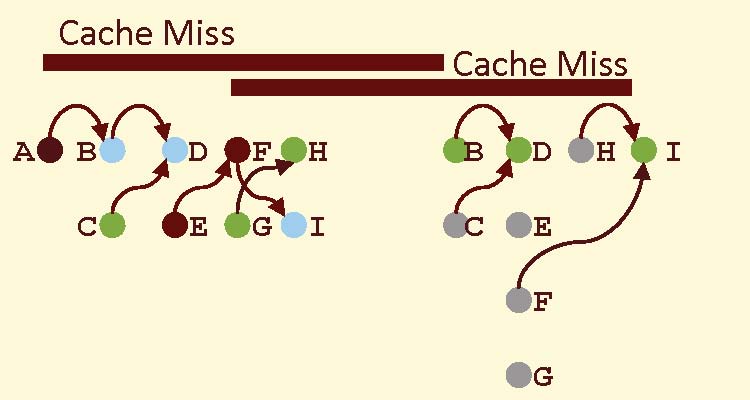 Run Ahead with Reuse
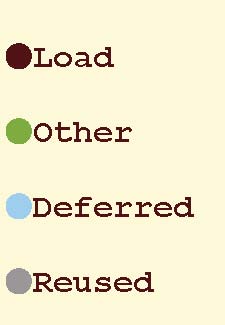 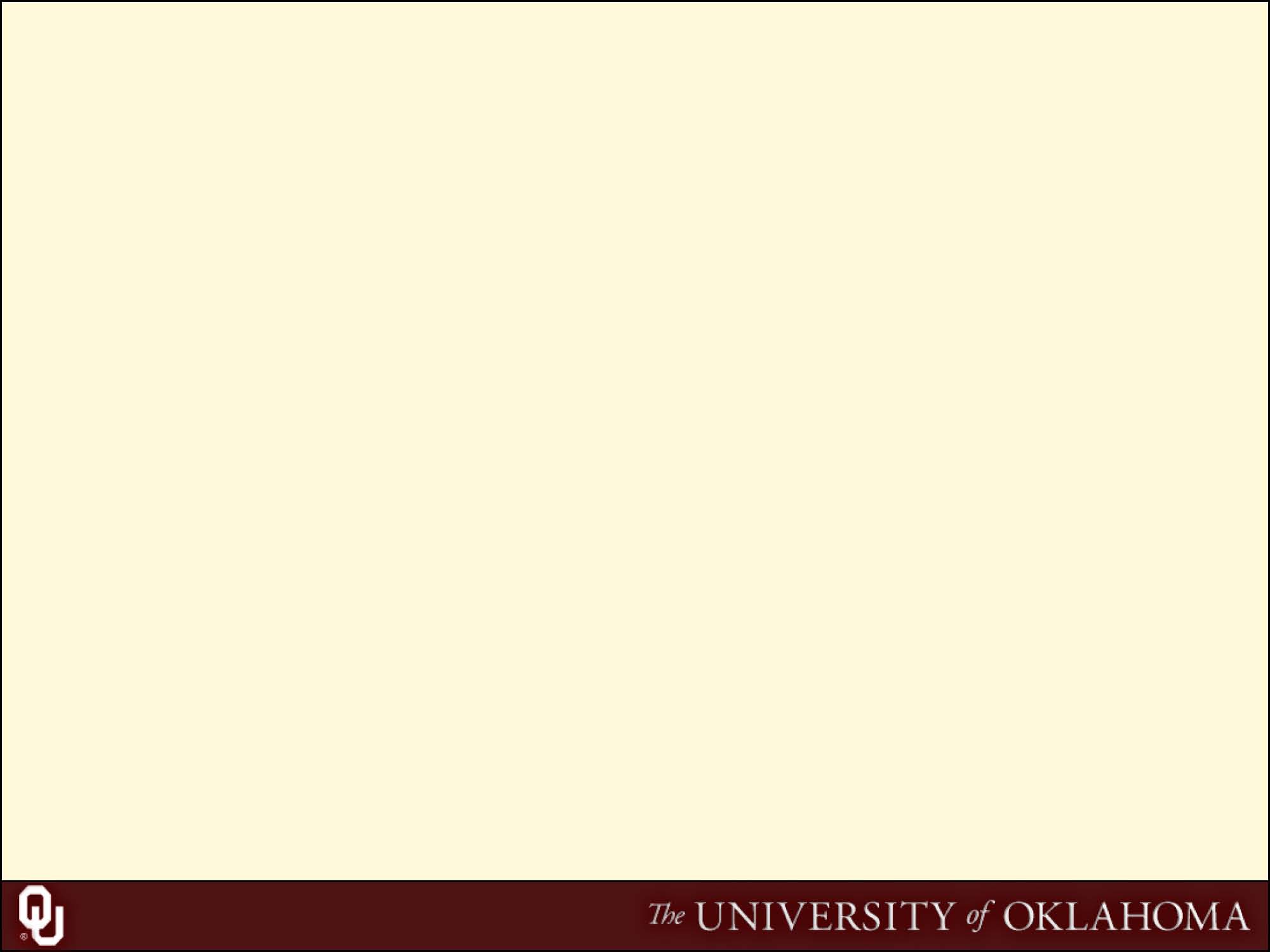 17
Out-of-Order
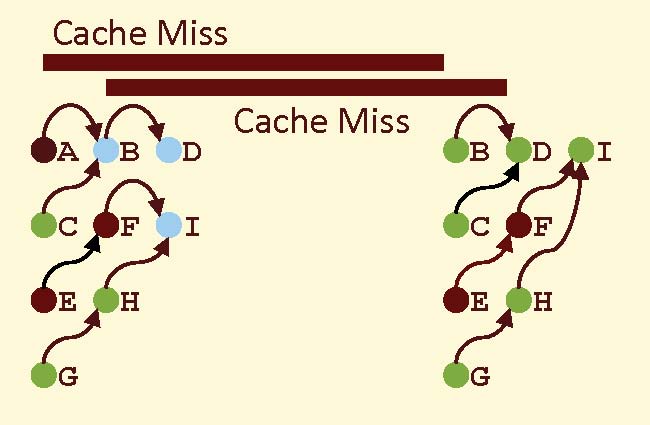 Run Ahead
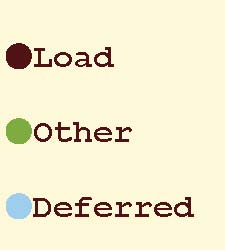 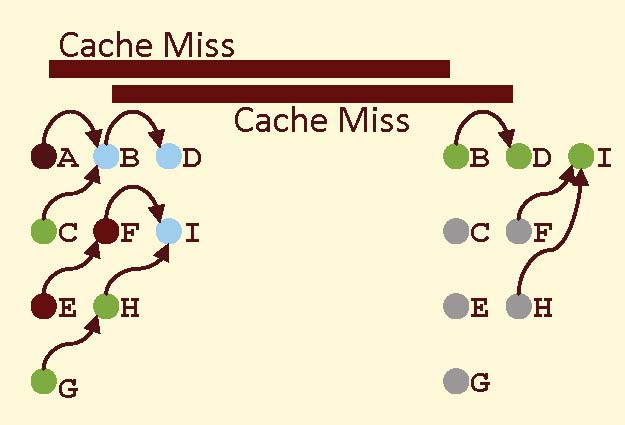 Run Ahead with Reuse
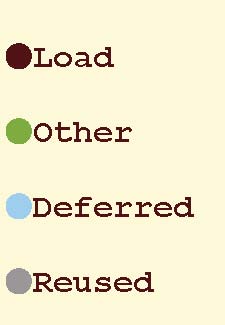 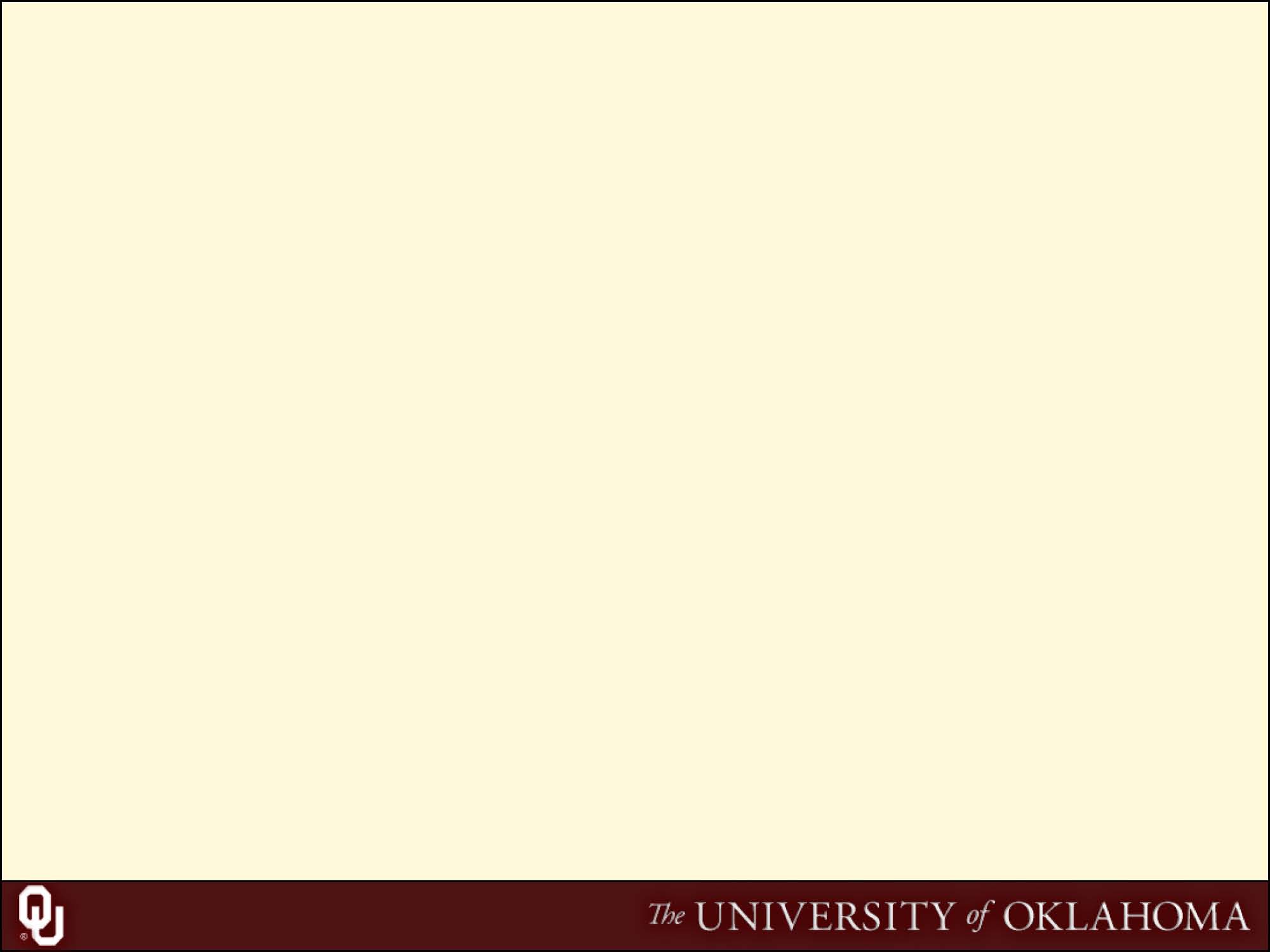 18
Variations and Expectations
Main Memory Latency (1000, 500, 100)
Reduction in Run-Ahead Benefit for Lower Latency
Convergence of In-Order and Out-of-Order
Increase in Reuse Benefit for Higher Latency
Fetch and Issue (8, 4, 3, and 2 Width)
Increase Benefit for Reuse with Smaller Issue
Convergence of In-Order and Out-of-Order
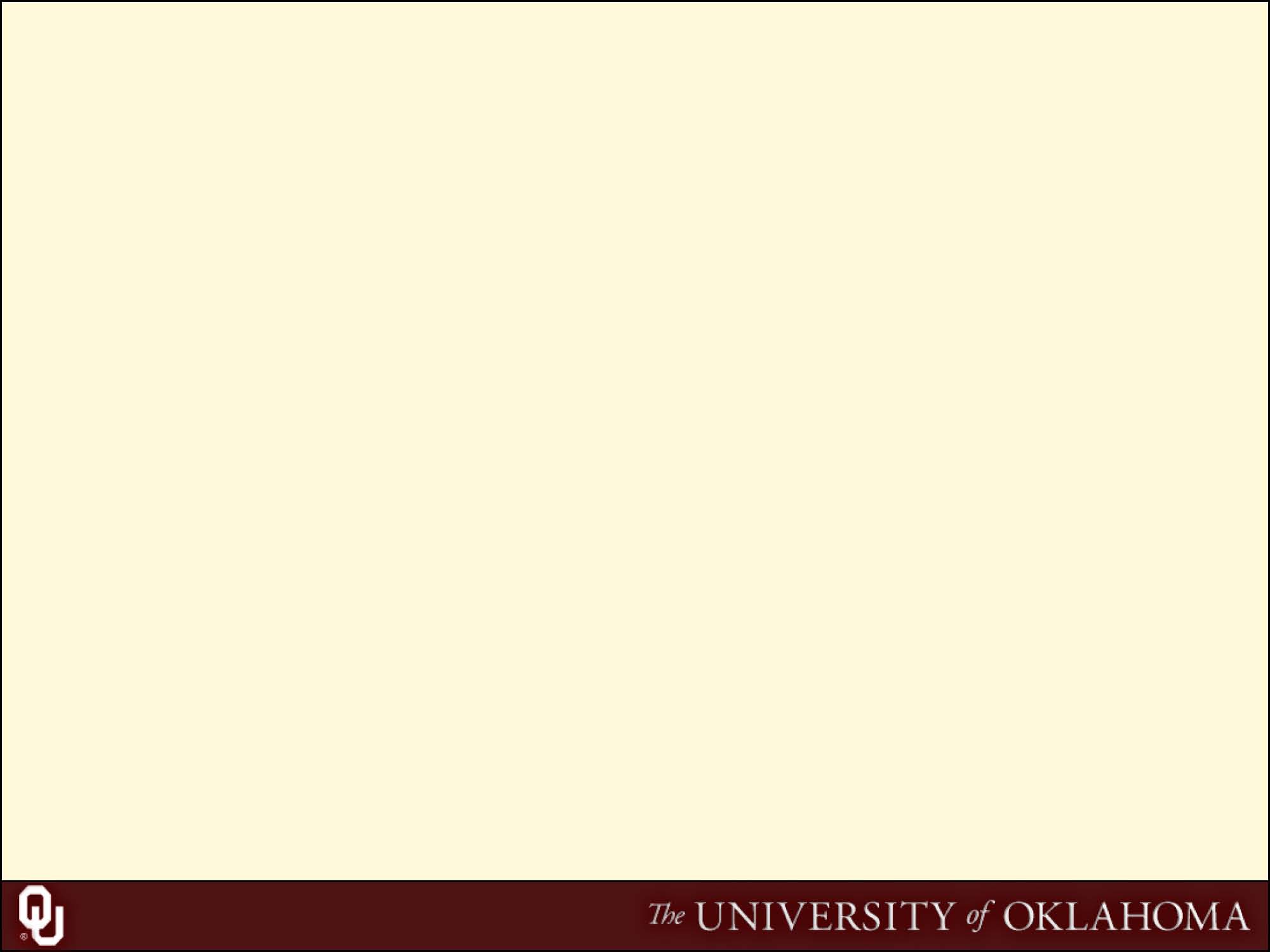 19
Variations on Memory Latency(Normalized to In-Order for Each Latency)
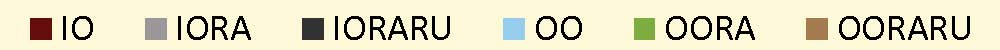 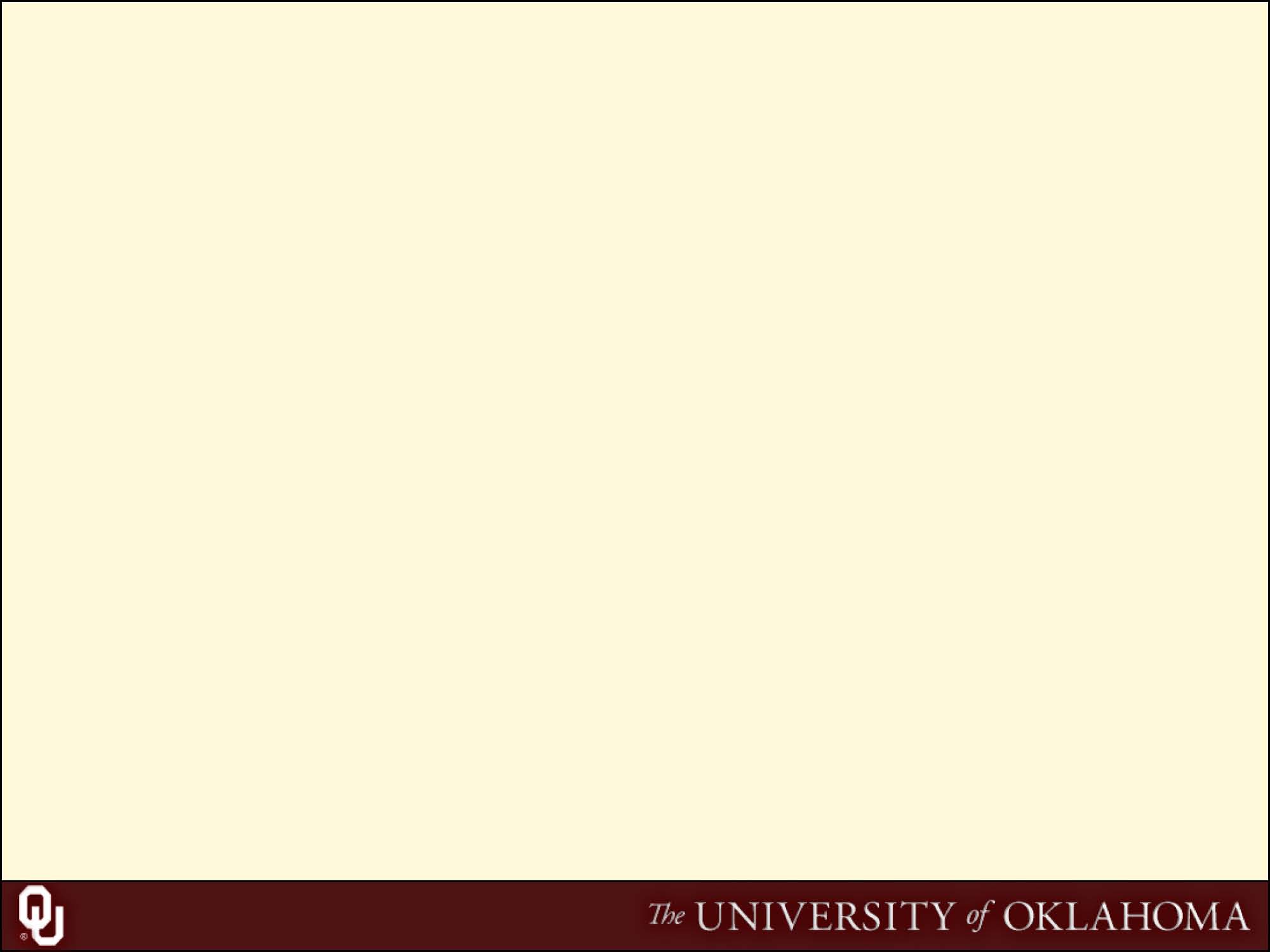 20
Variations on Issue Width(Normalized to In-Order to Each Issue Width)
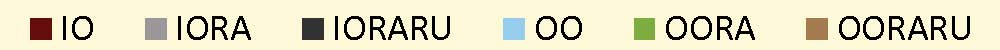 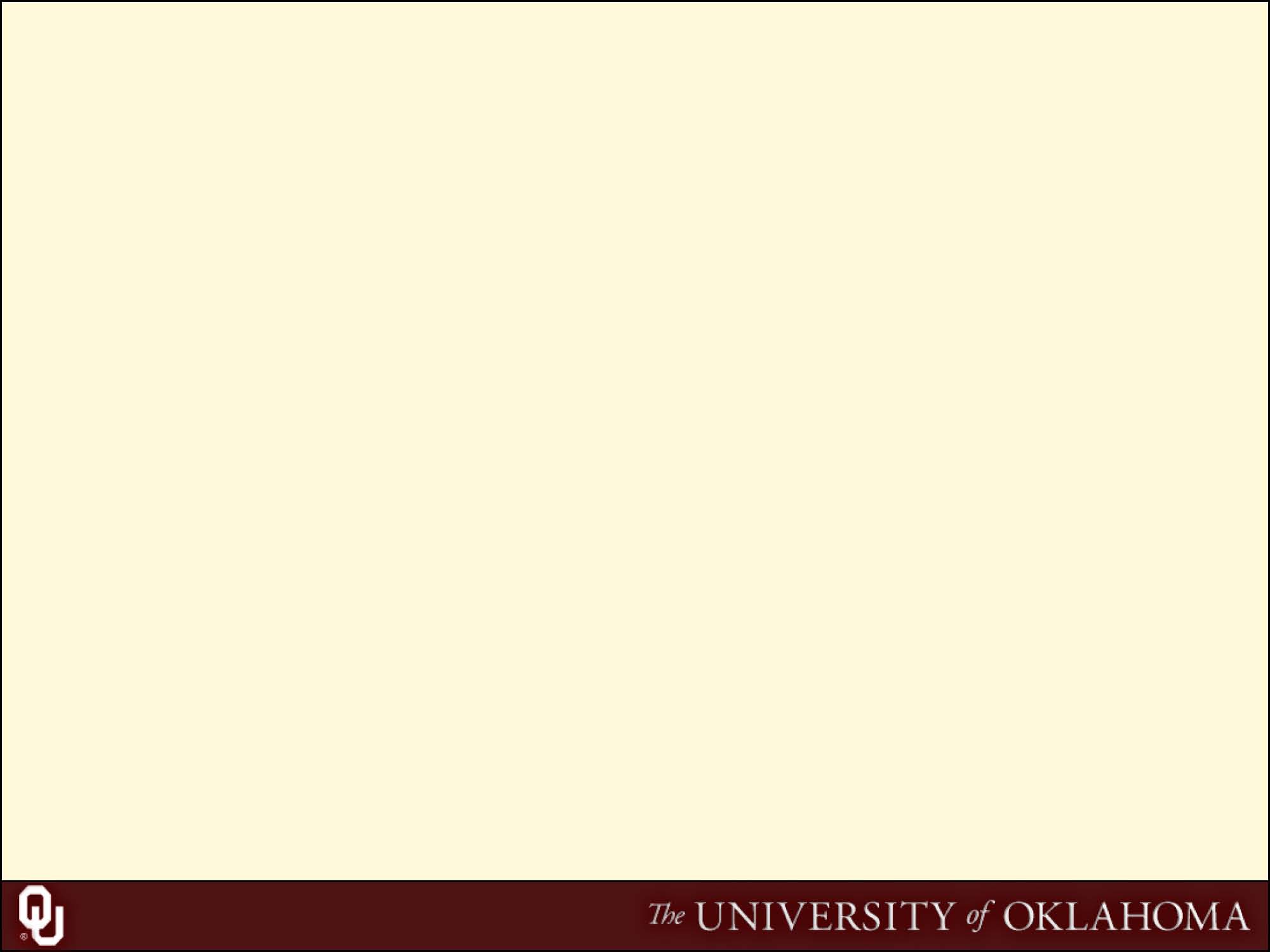 21
Conclusion
Pre-Execution is a Highly Effective Way to Deal with Long Latency Memory Accesses
Reuse of Run Ahead Results Provides Little to  No Speedup for Out-of-Order Pipelines
Average Speedup = 1.03 X
Maximum Speedup = 1.12 X (MCF)
Reuse of Run Ahead Results Provides Speedup for In-Order Pipelines
Average Speedup = 1.09 X
Maximum Speedup = 1.47 X (LBM)
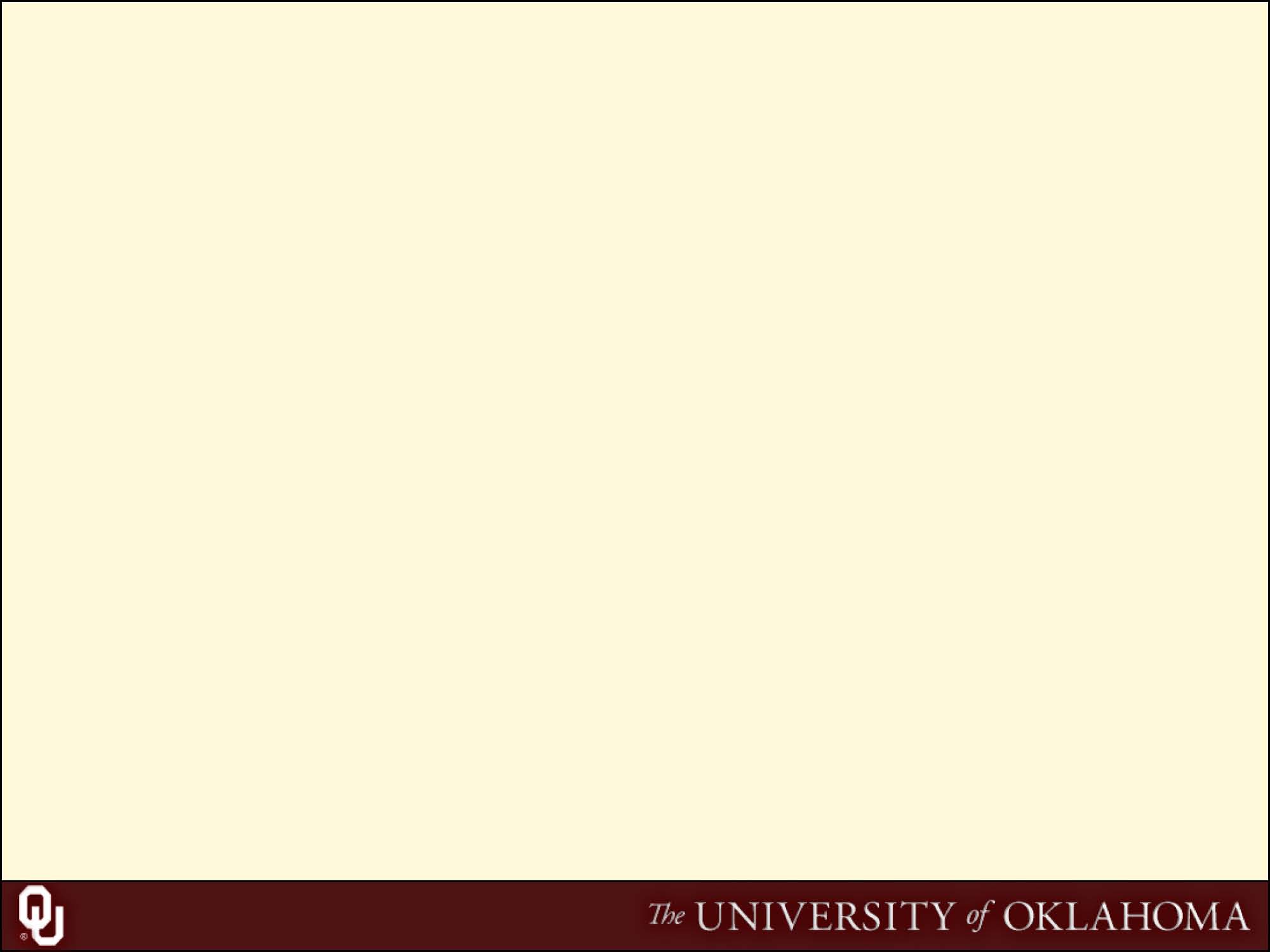 22
Additional Slides
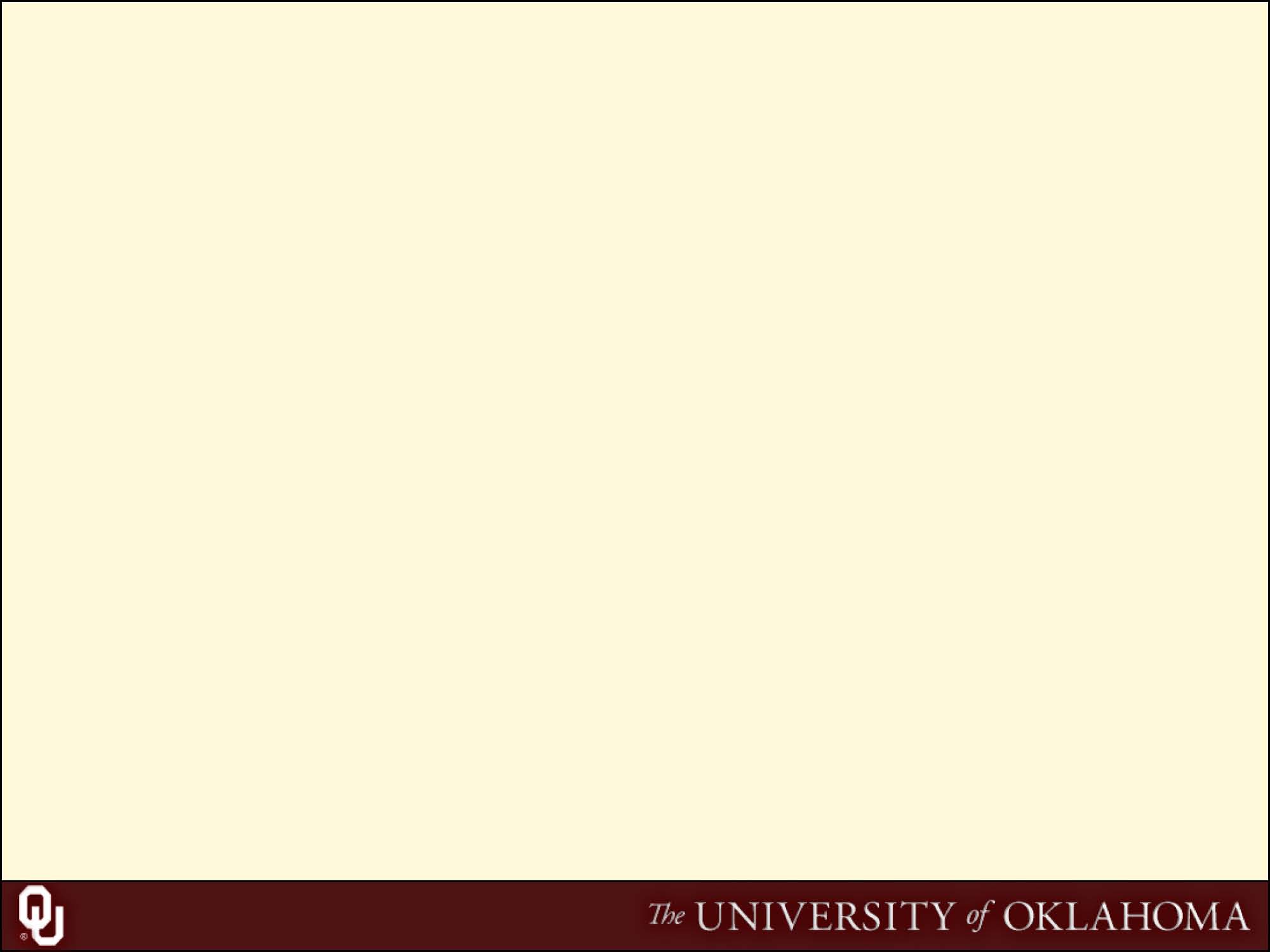 23
Run Ahead Entries (Values in 1000)
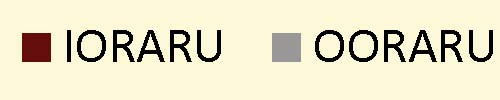 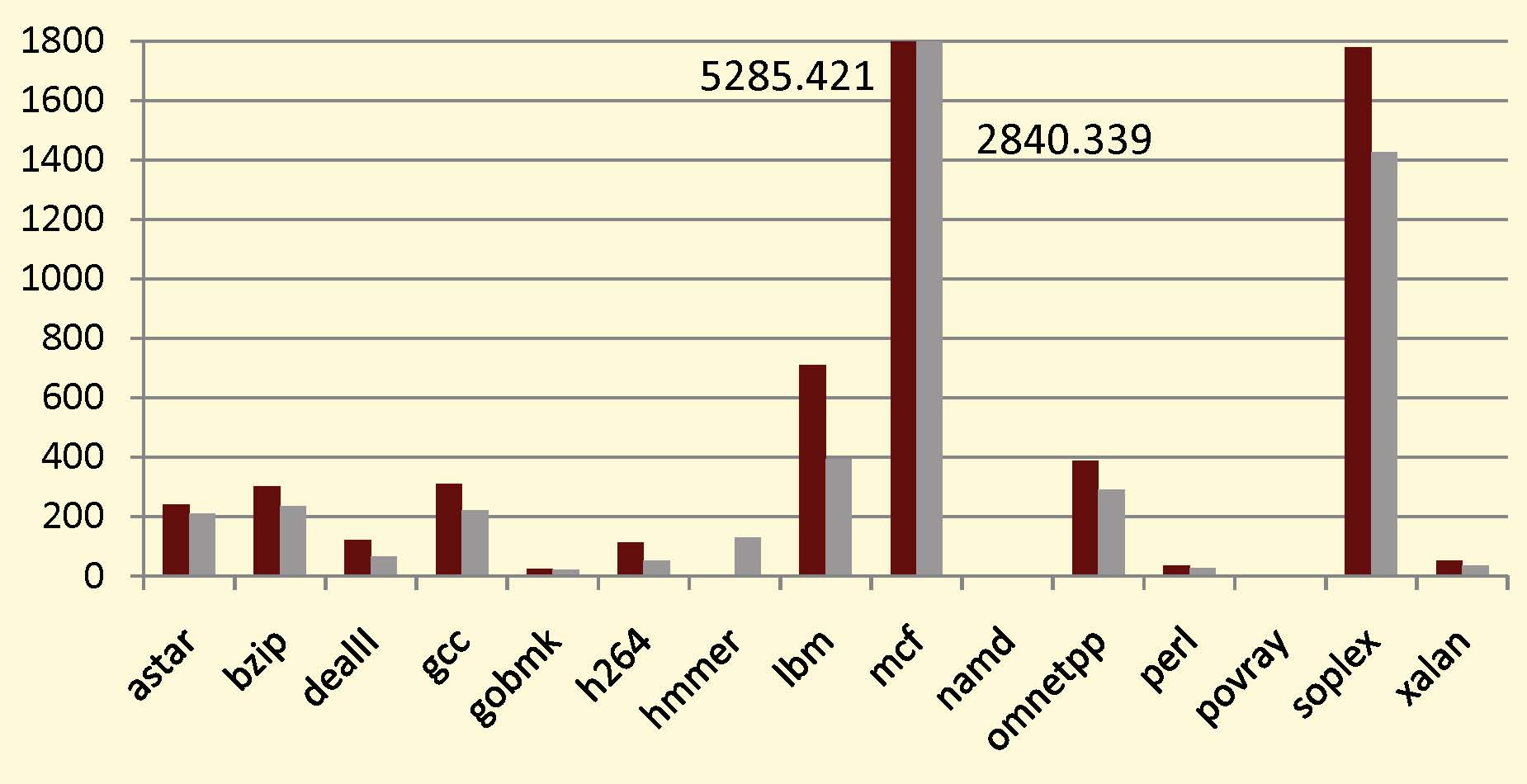 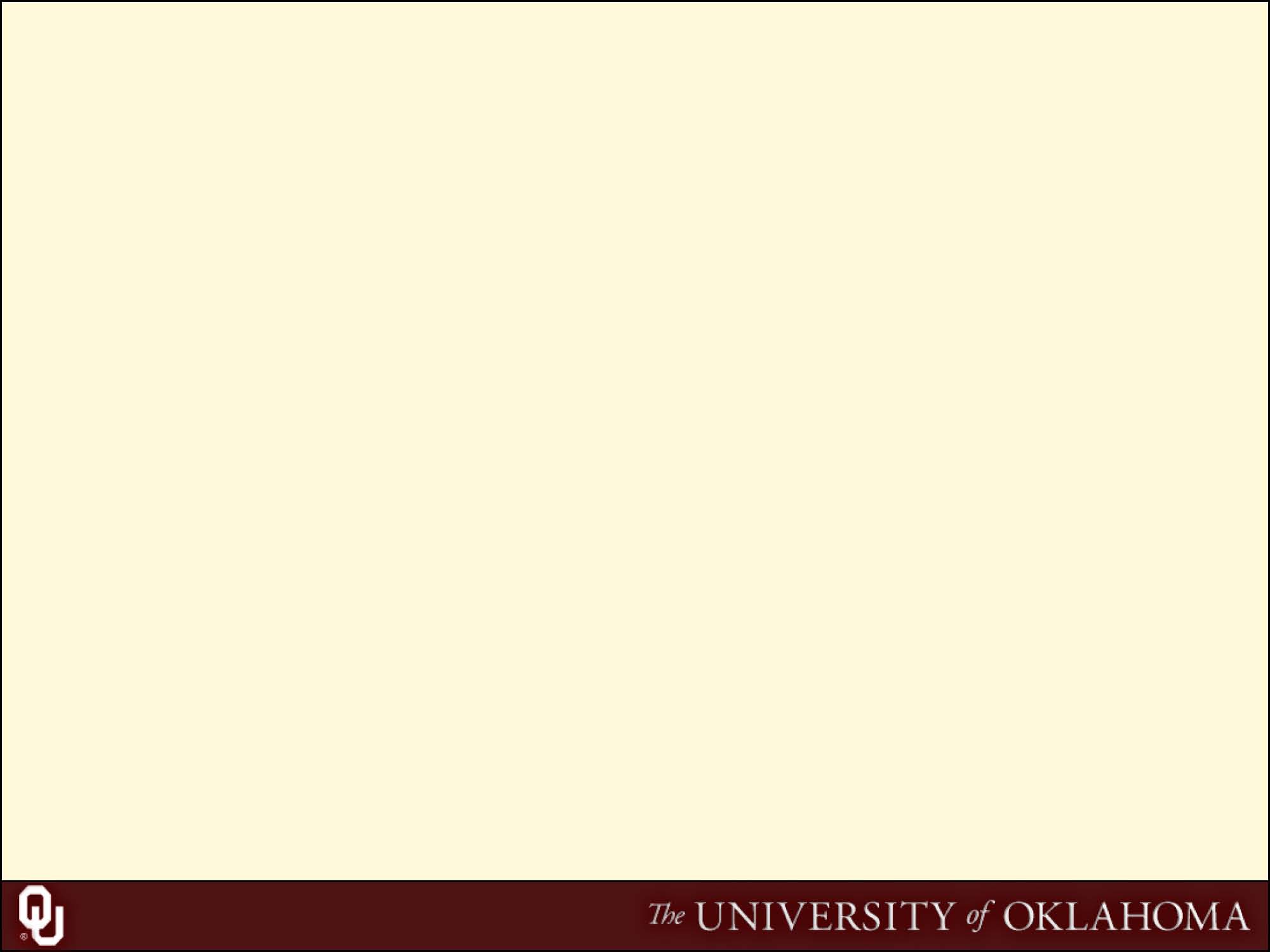 24
Percentage Clean Memory Accesses
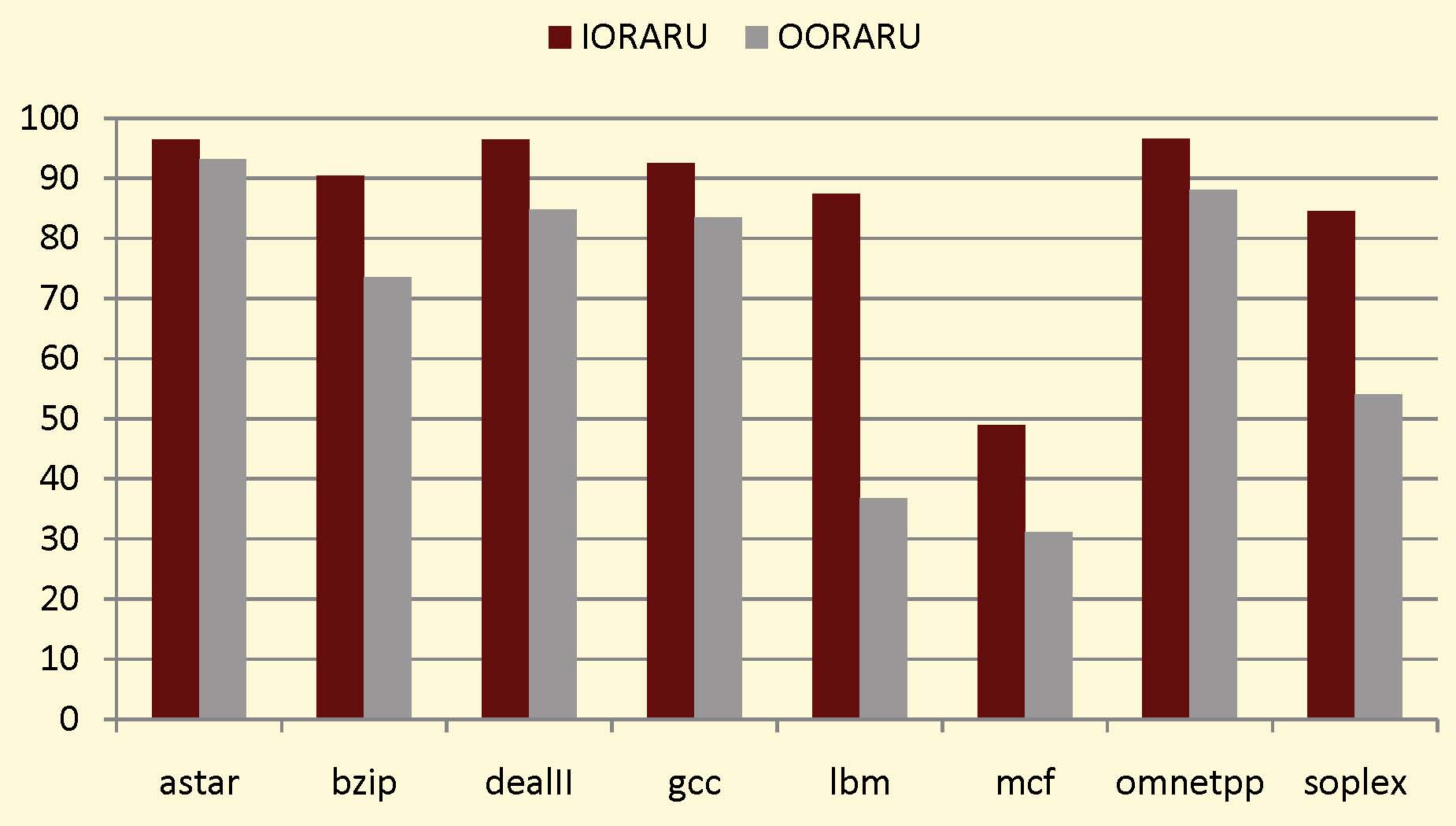 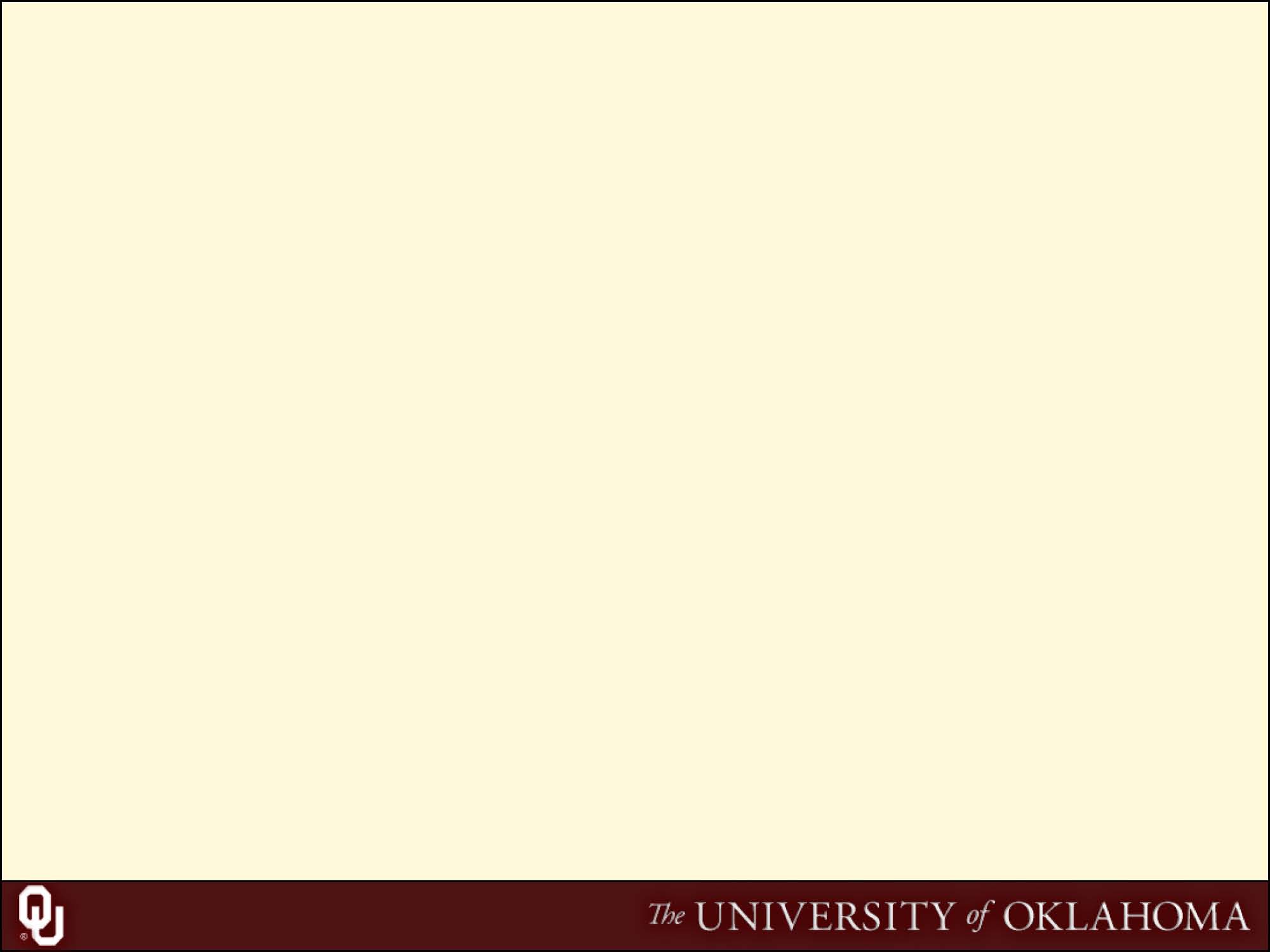 25
Variations on Memory Latency (Normalized to Cache 1000 In-Order)
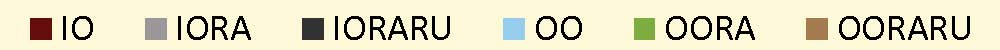 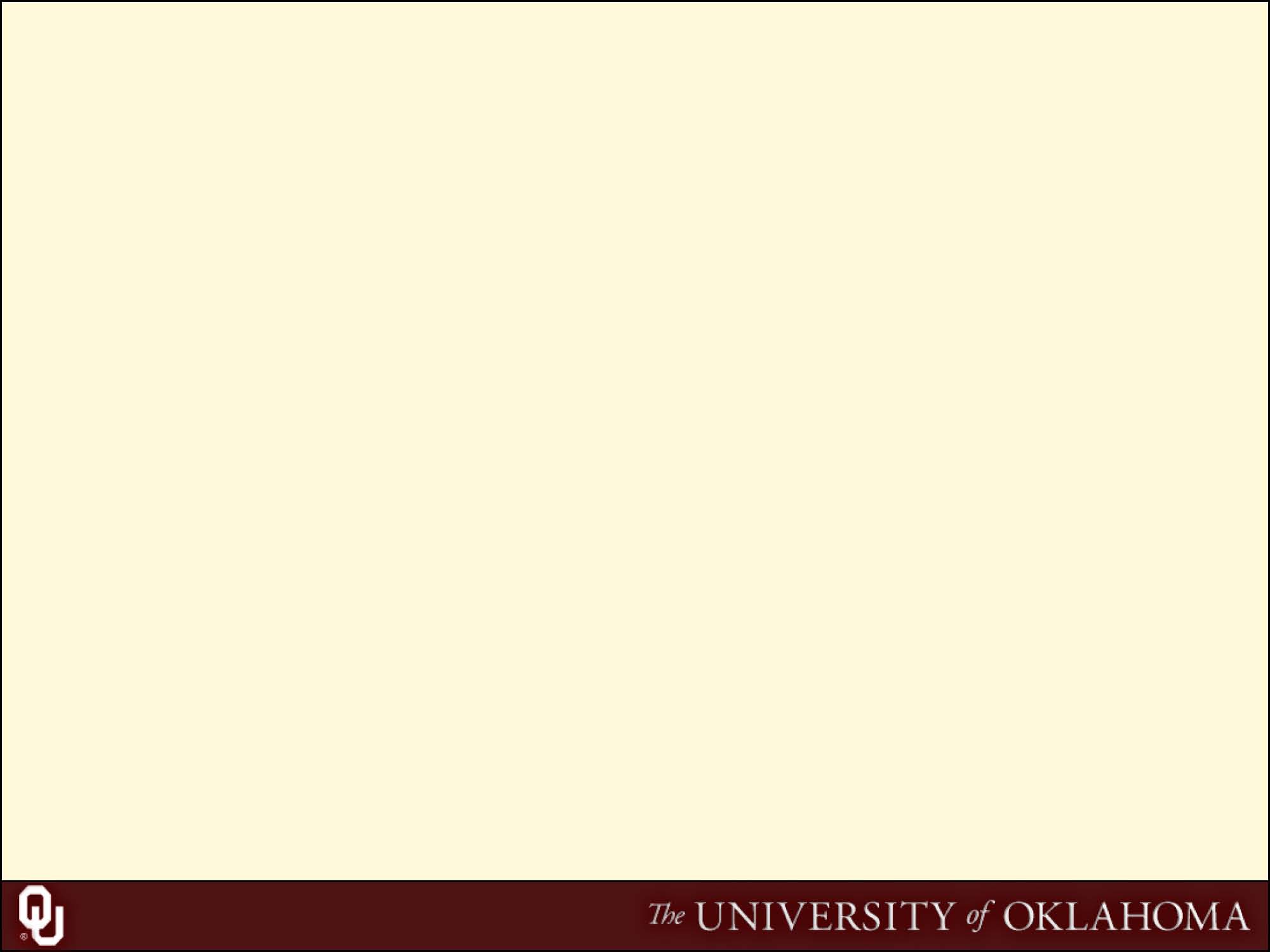 26
Variations on Stage Widths(Normalized to Width 2 In-Order)
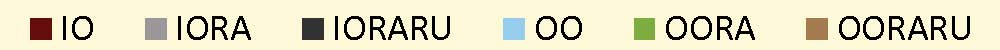